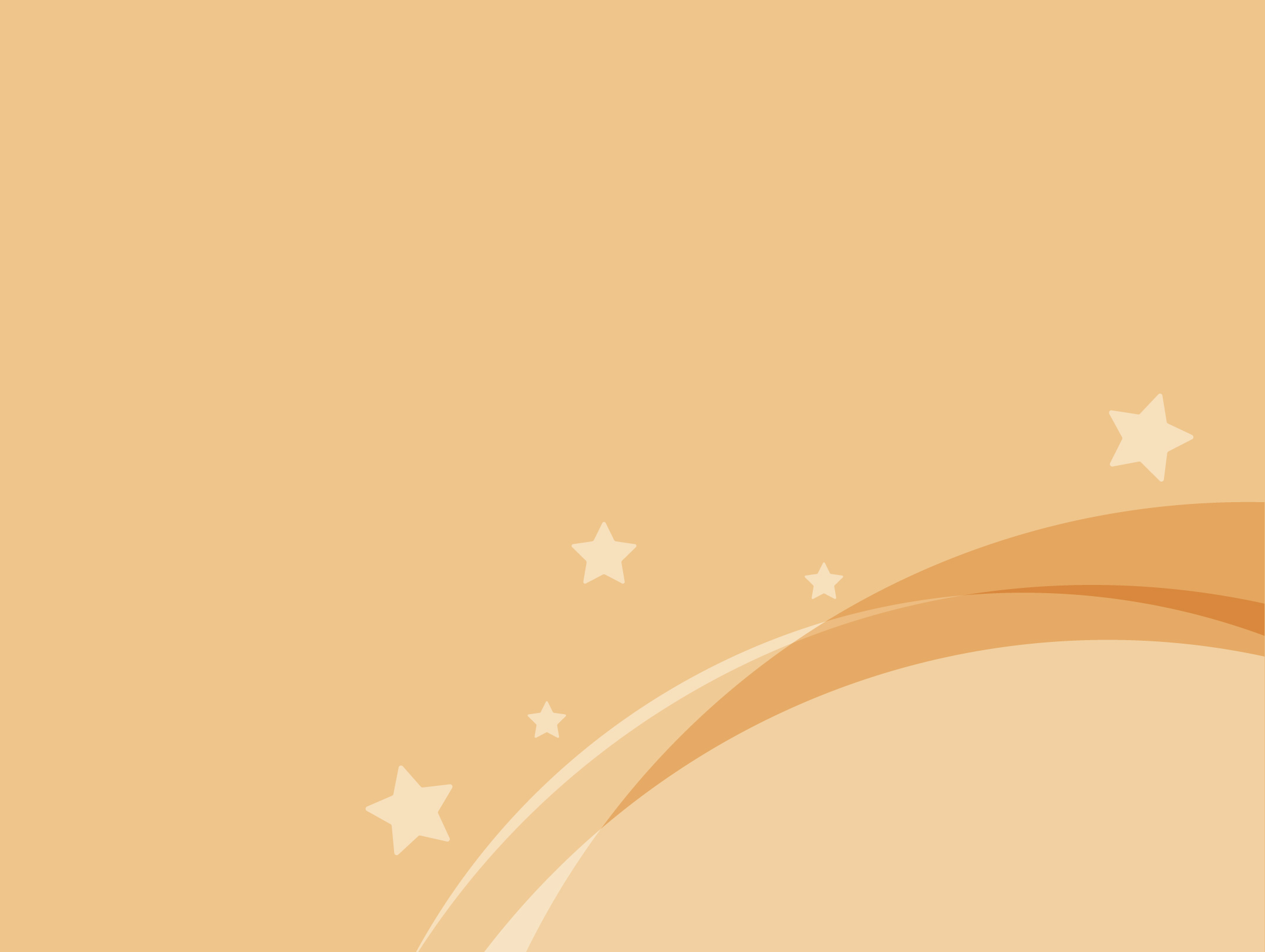 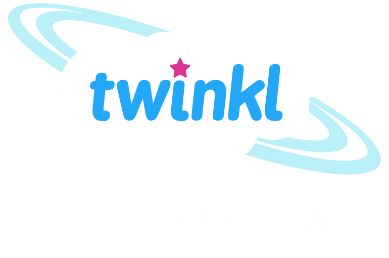 Maths
Measurement
Year One
Maths | Year 2 | Measurement | Telling the Time | Lesson 3 of 4: Rock around the Clock
Aim
To tell and show the time to five minutes.
Success Criteria
I can count clockwise in 5s to find ‘minutes past’.
I can count anticlockwise in 5s to find ‘minutes to’.
I can say how many minutes past or to the hour it is.
I can use the minute hand to show five minute intervals.
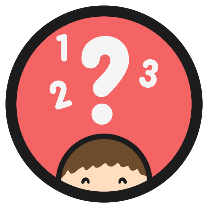 Hand Jive
Meet the dancing clock!
Click the clock to spin a time and say whether it would be an o’clock, half past, quarter past or quarter to time.
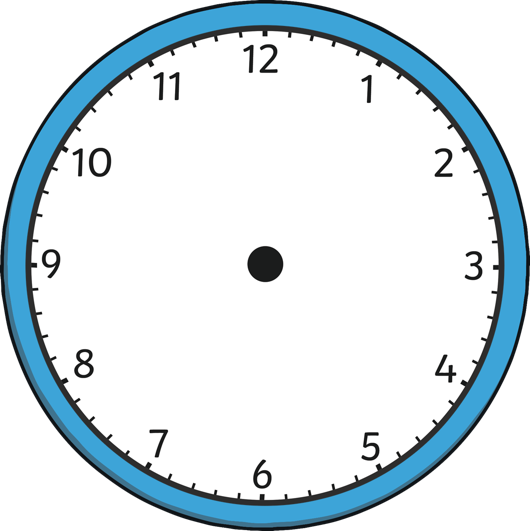 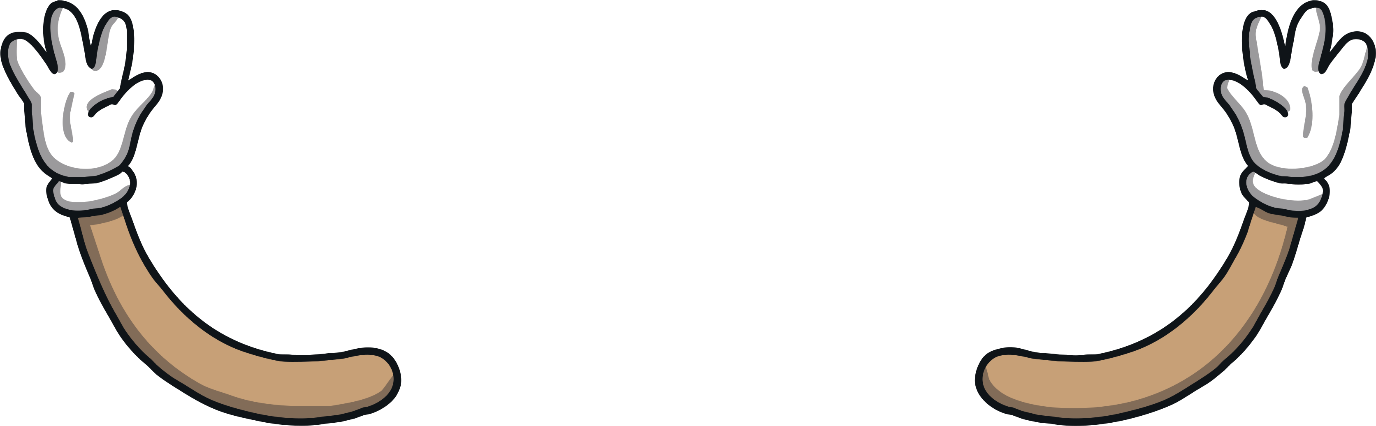 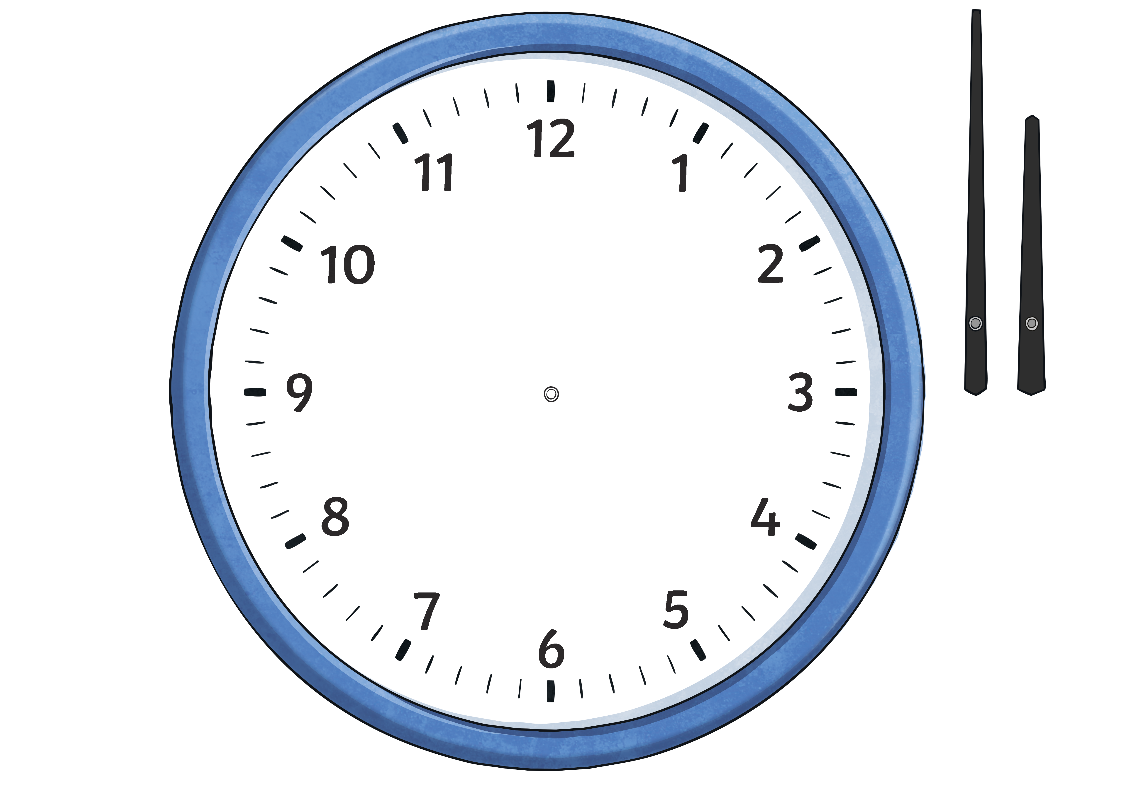 half past
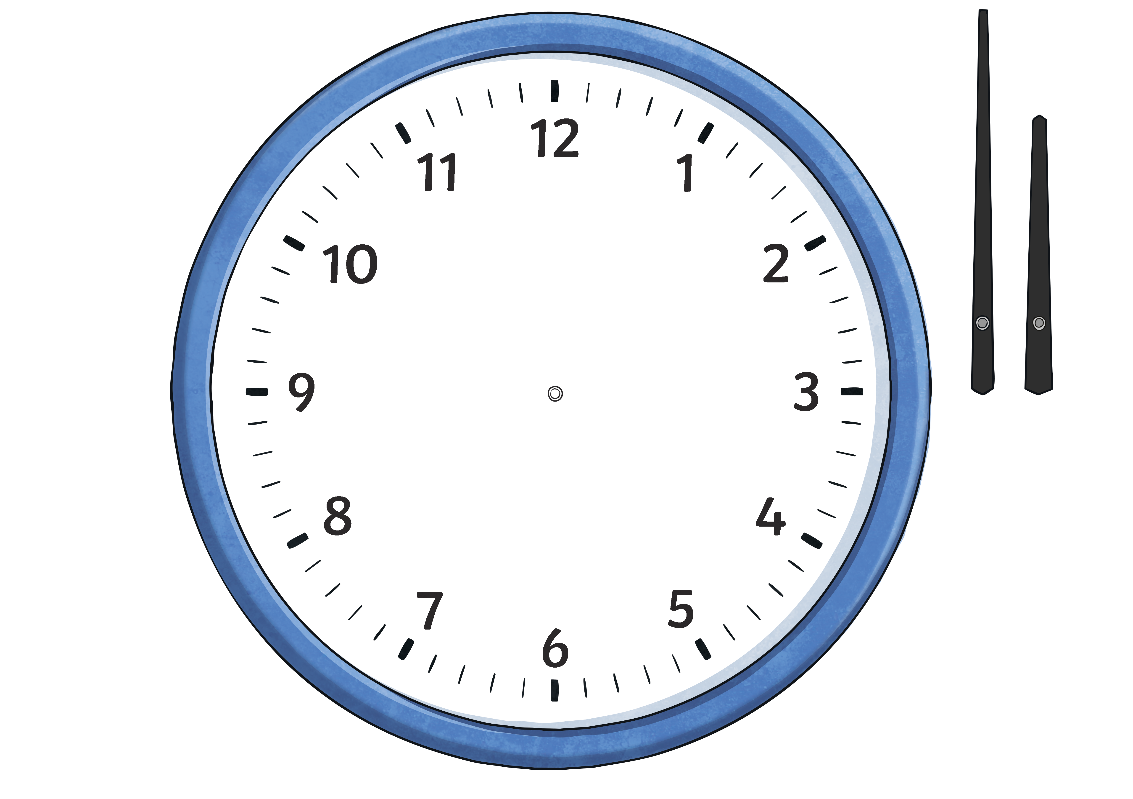 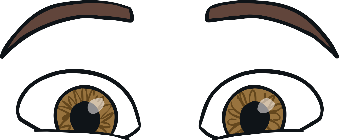 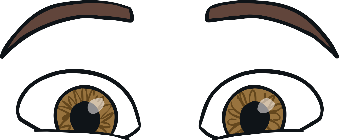 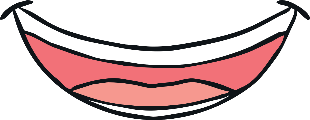 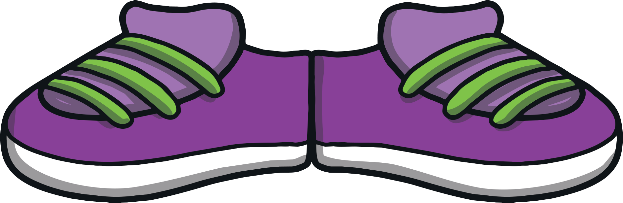 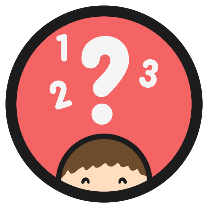 Hand Jive
Meet the dancing clock!
Click the clock to spin a time and say whether it would be an o’clock, half past, quarter past or quarter to time.
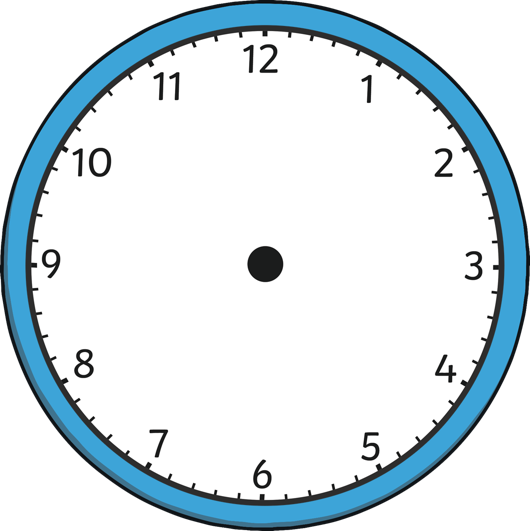 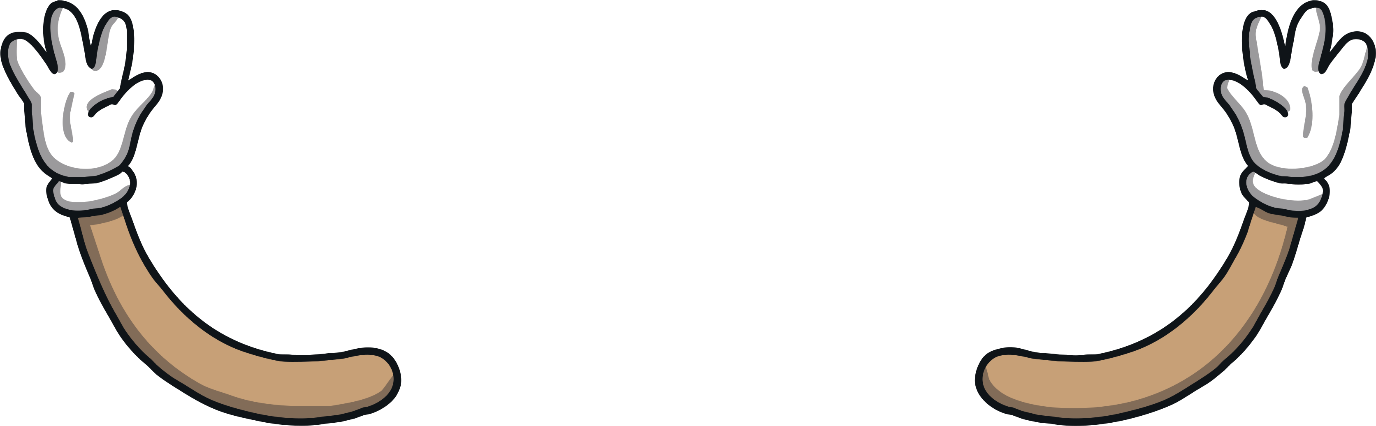 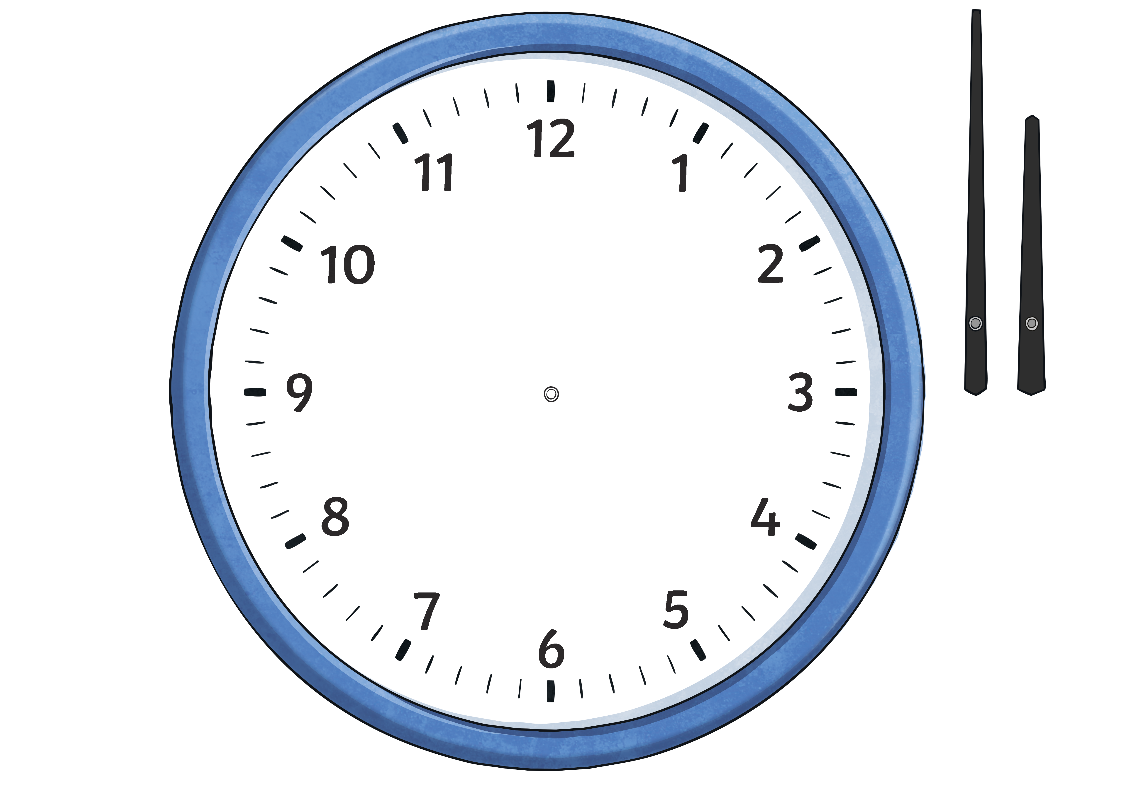 quarter past
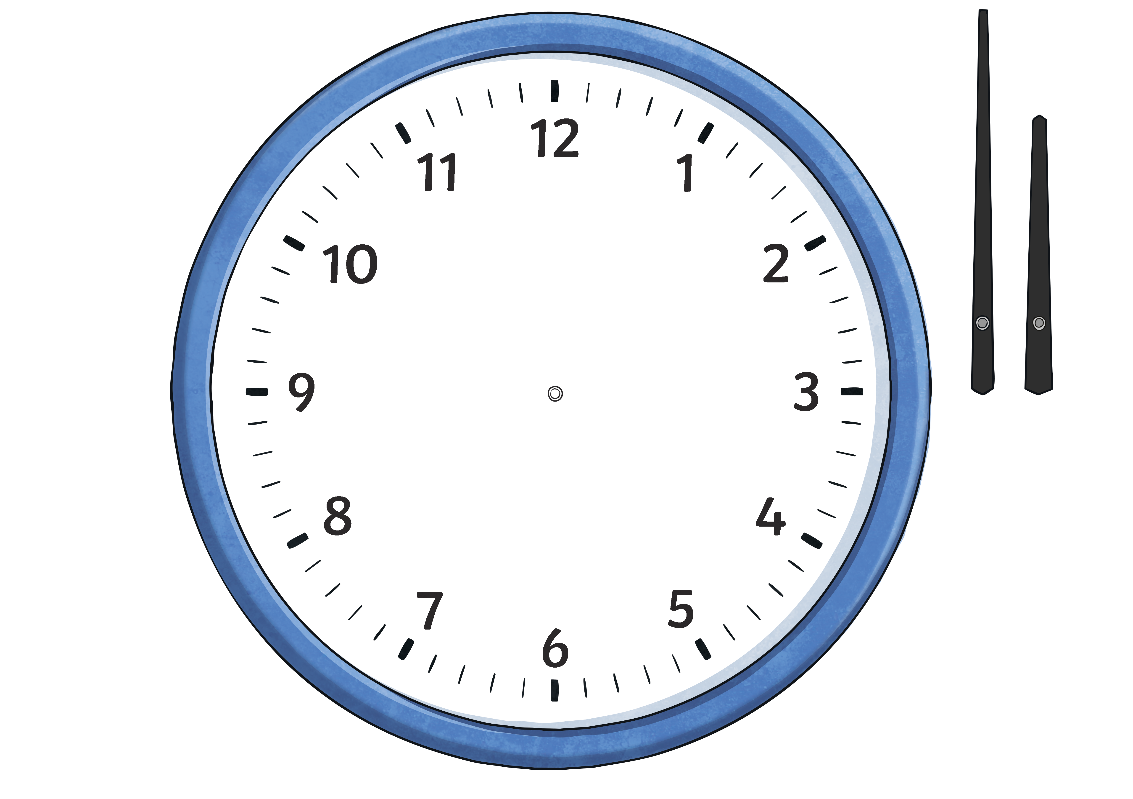 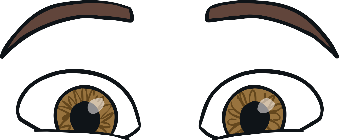 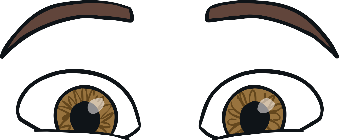 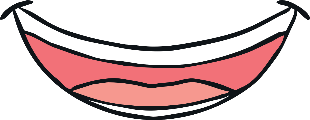 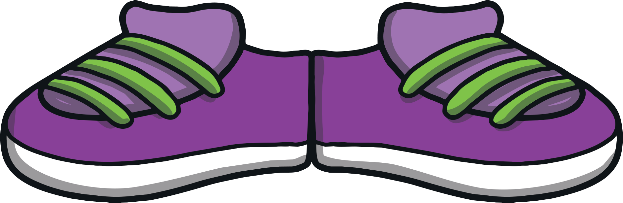 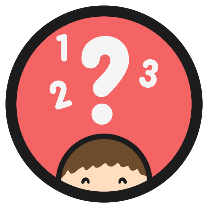 Hand Jive
Meet the dancing clock!
Click the clock to spin a time and say whether it would be an o’clock, half past, quarter past or quarter to time.
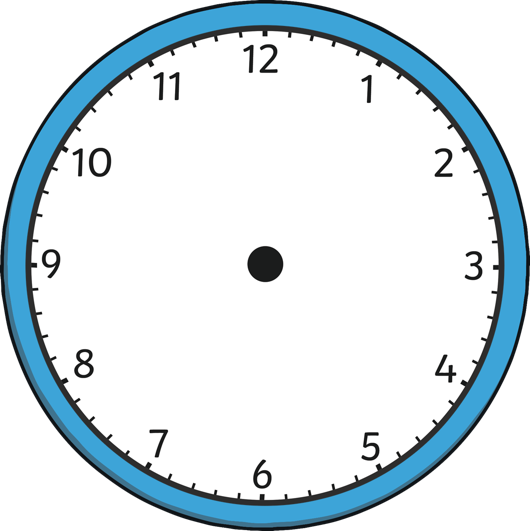 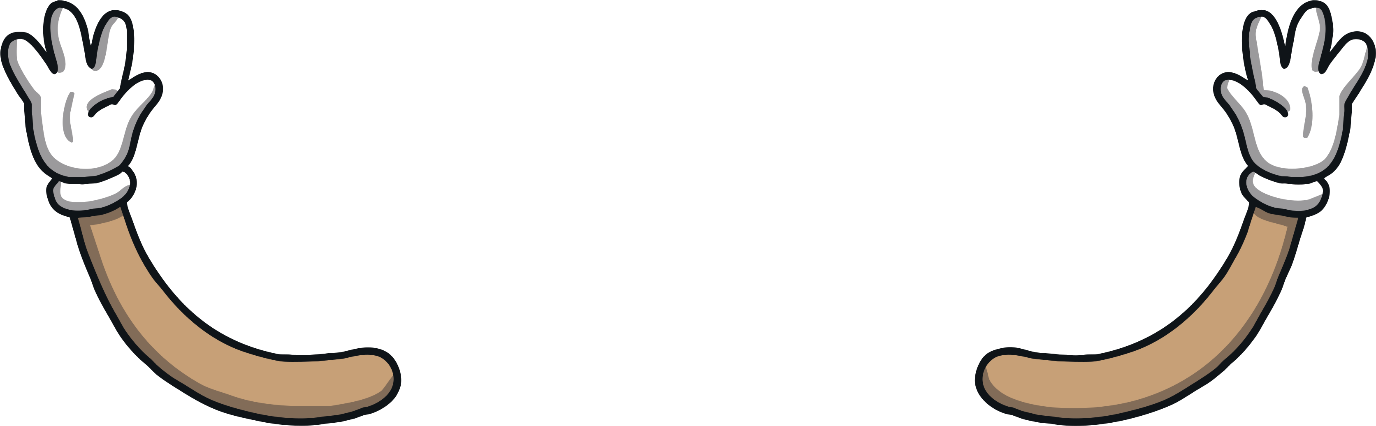 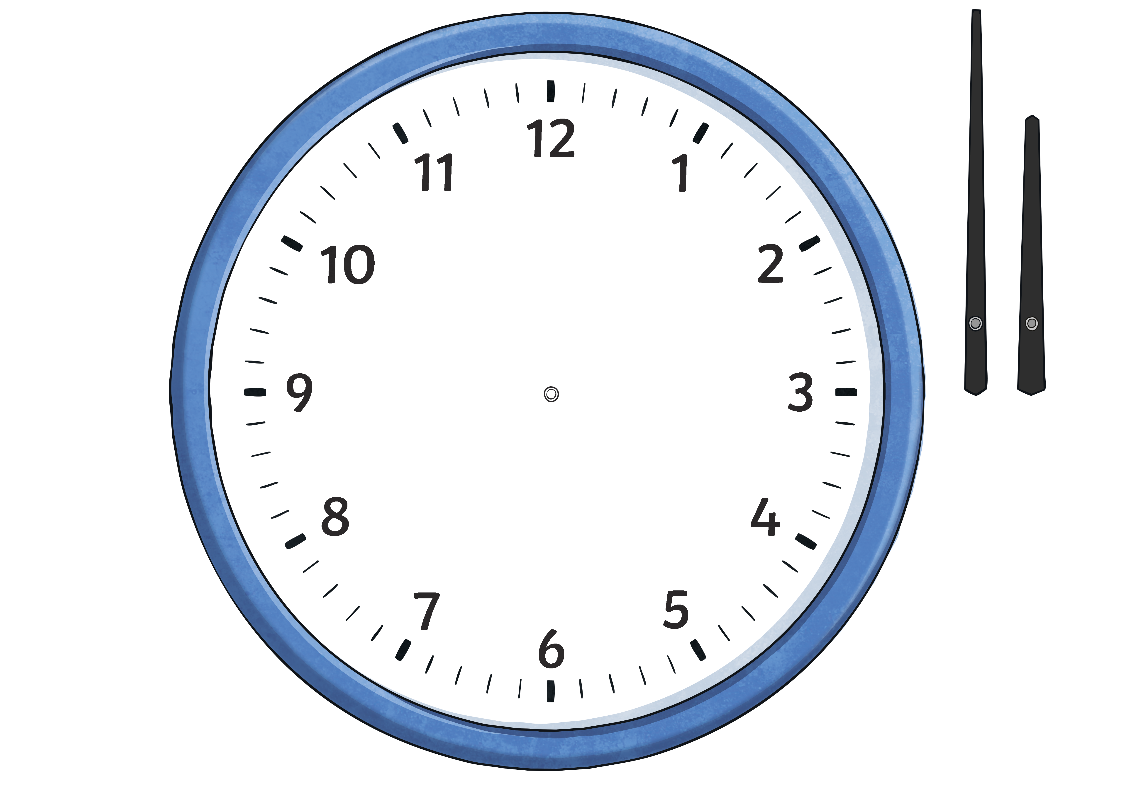 quarter to
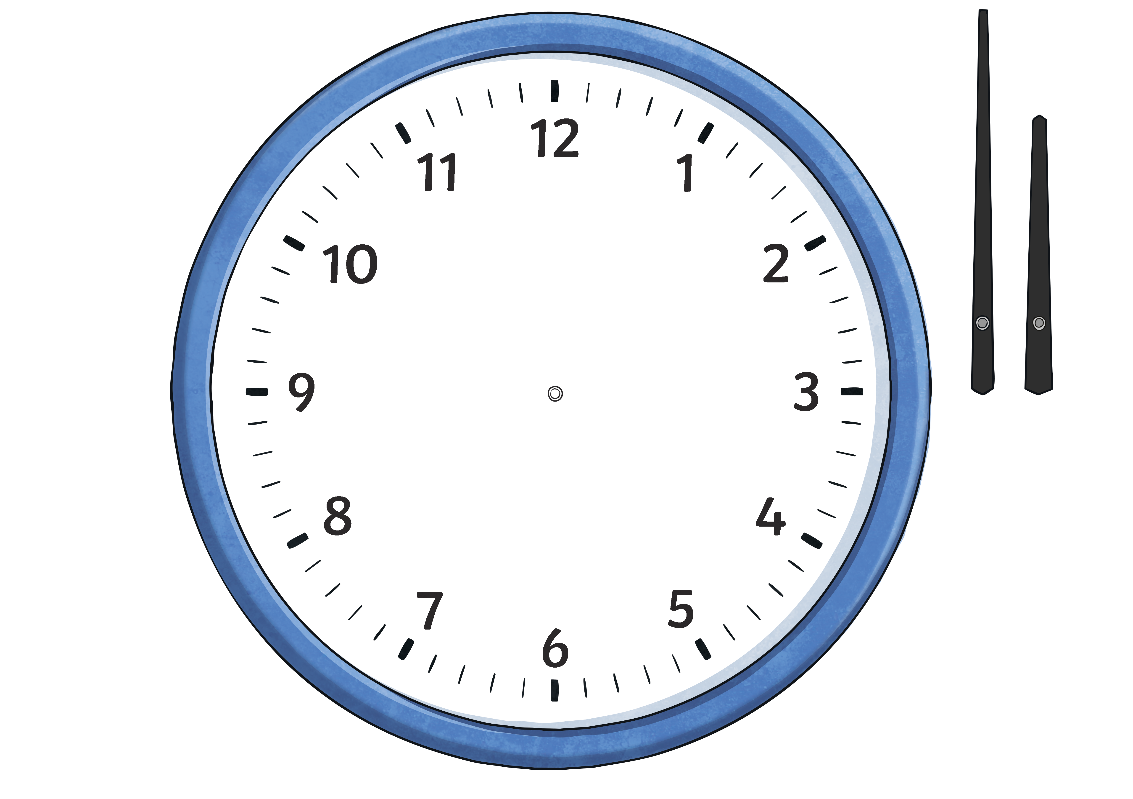 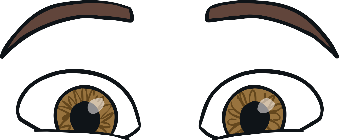 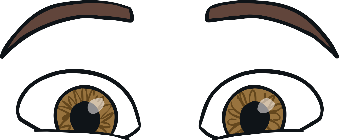 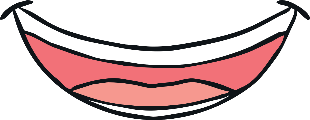 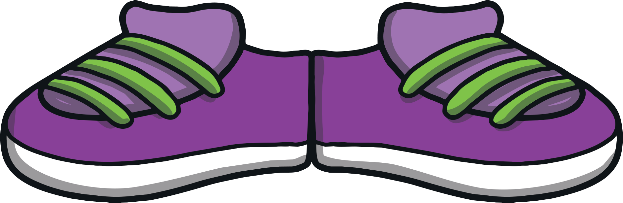 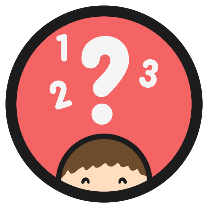 Hand Jive
Meet the dancing clock!
Click the clock to spin a time and say whether it would be an o’clock, half past, quarter past or quarter to time.
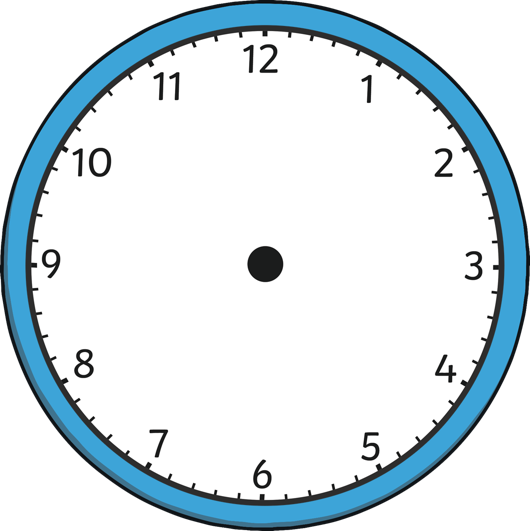 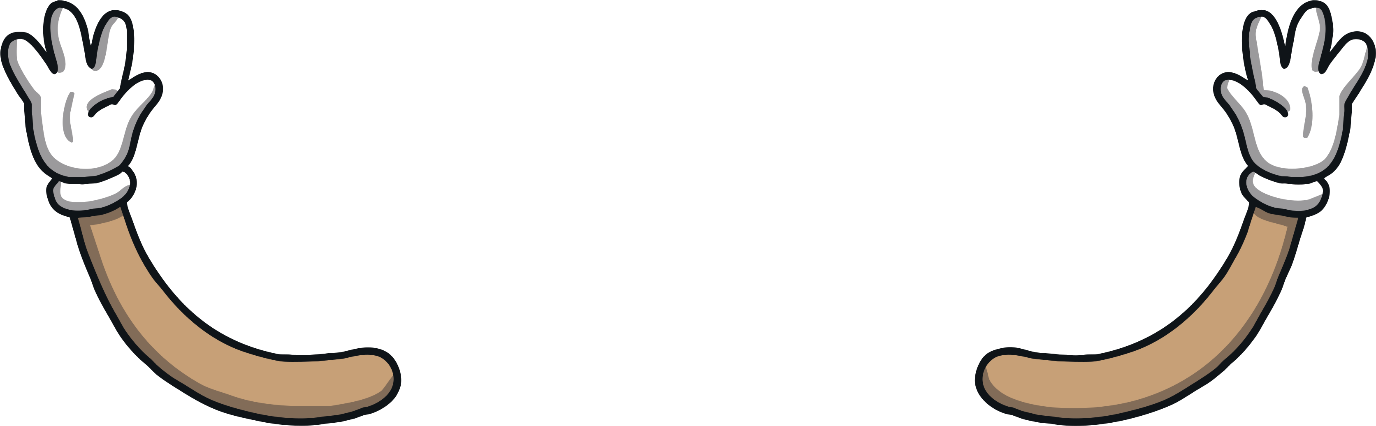 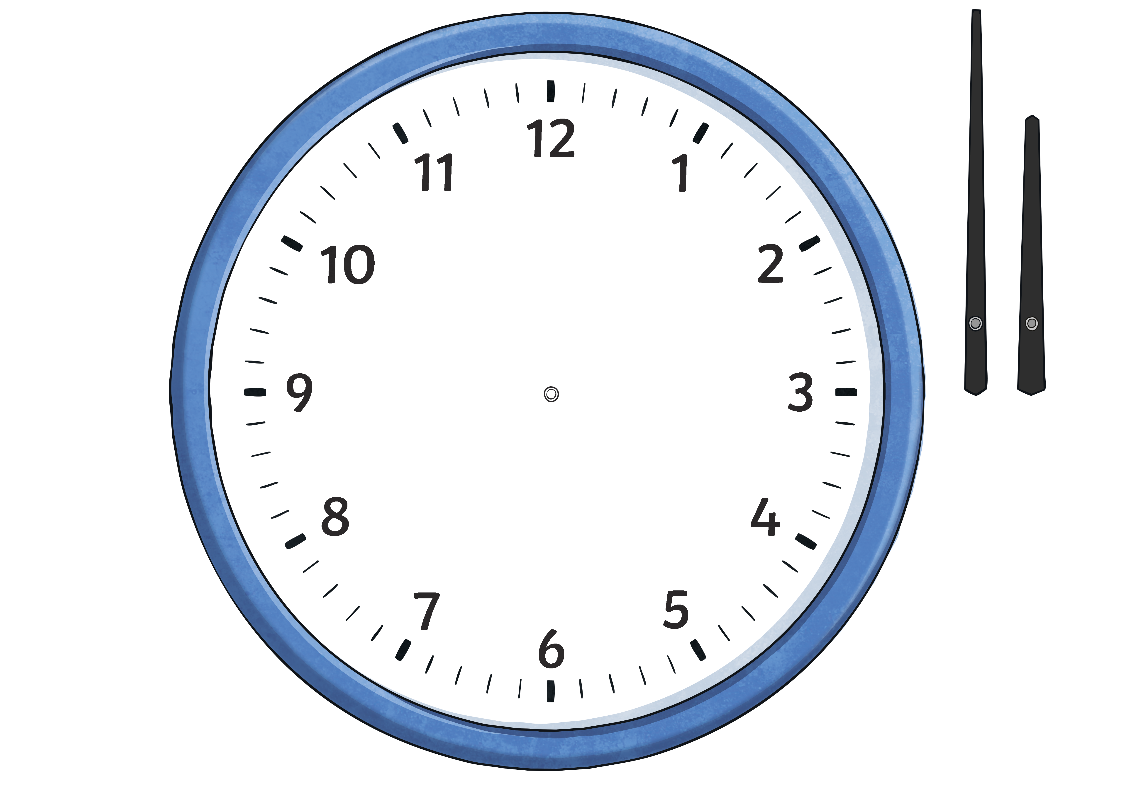 o’clock
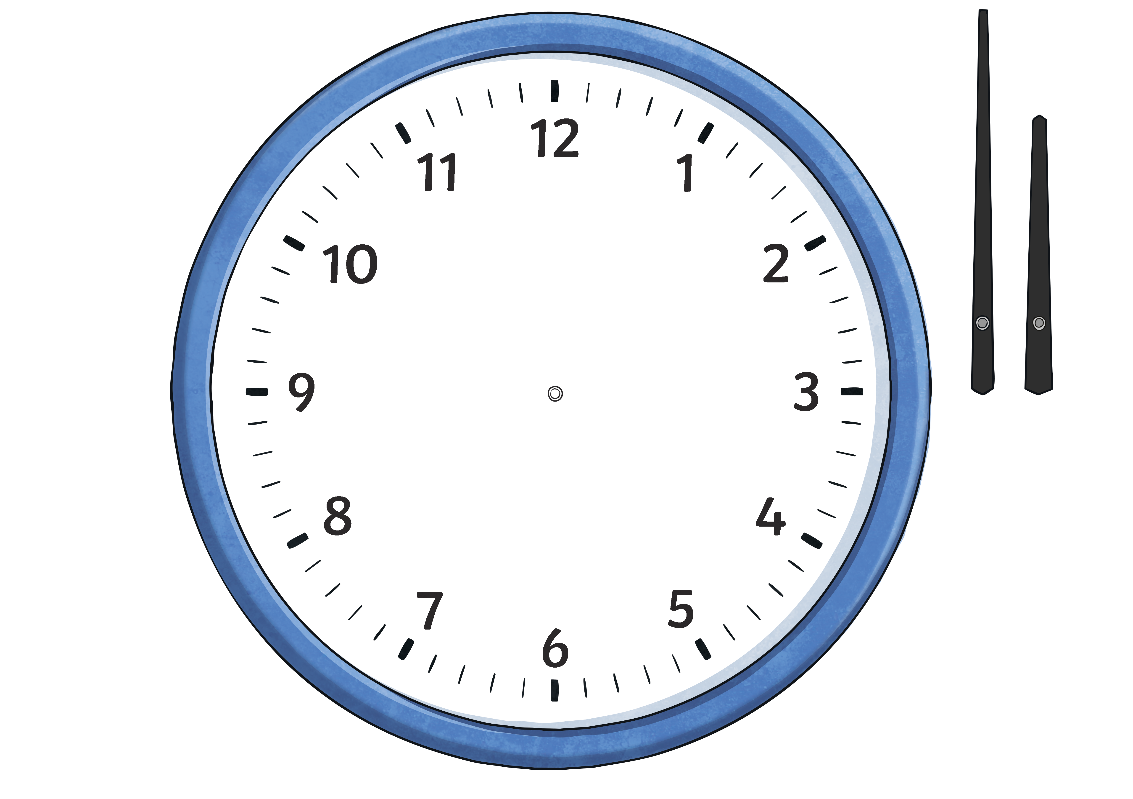 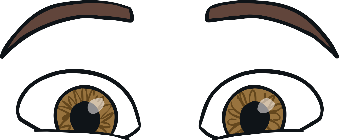 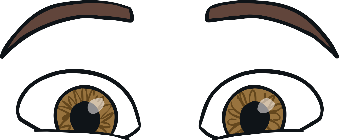 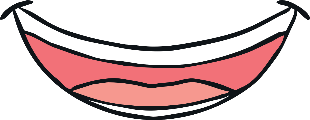 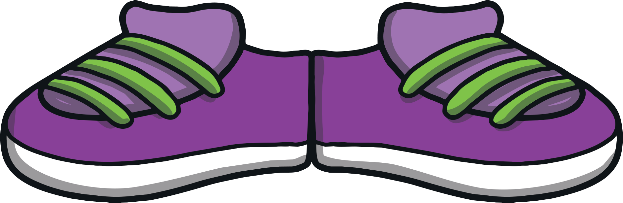 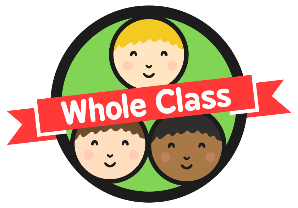 To and Past
This clock shows the hours in black on the inside and the minutes in 
 blue and green around the outside.
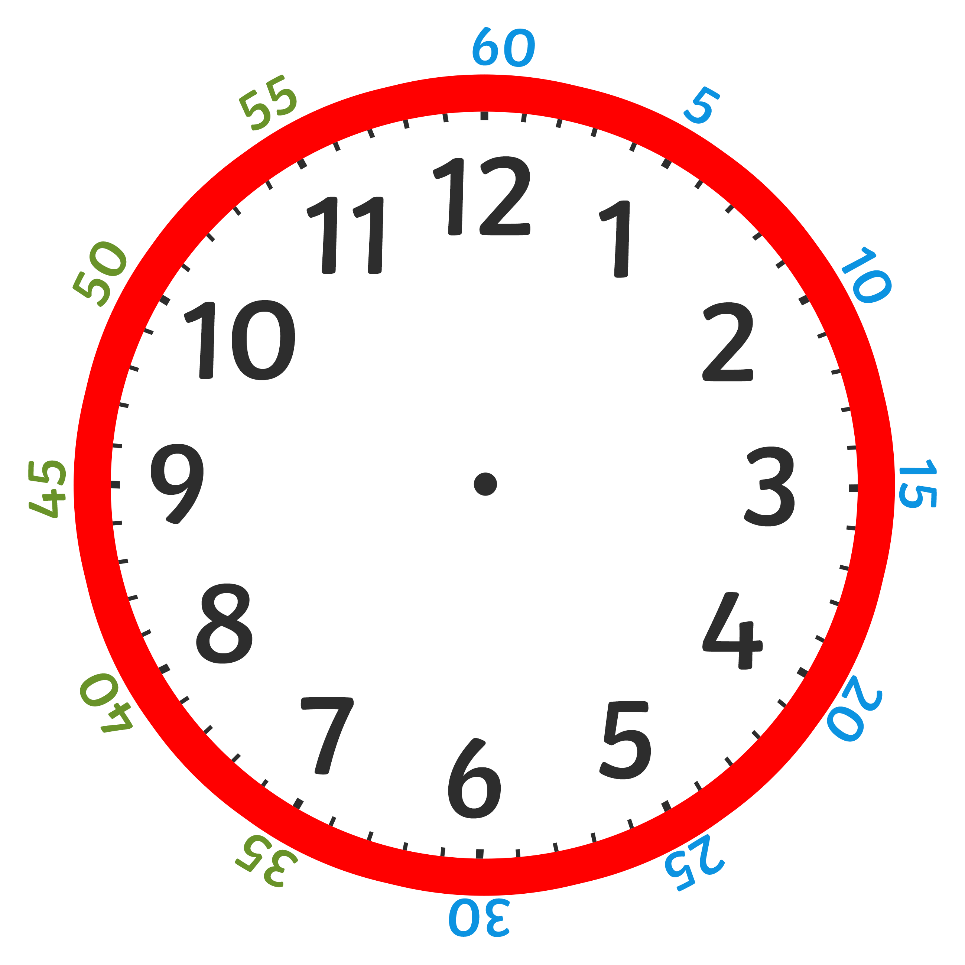 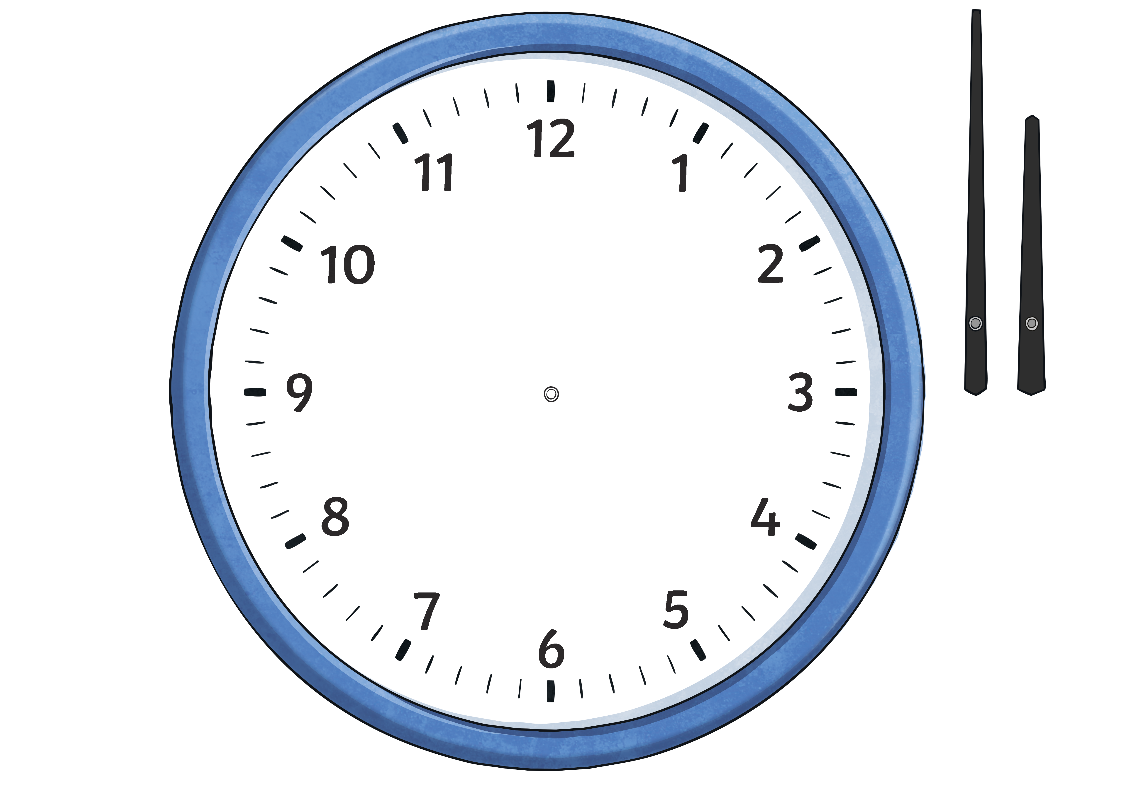 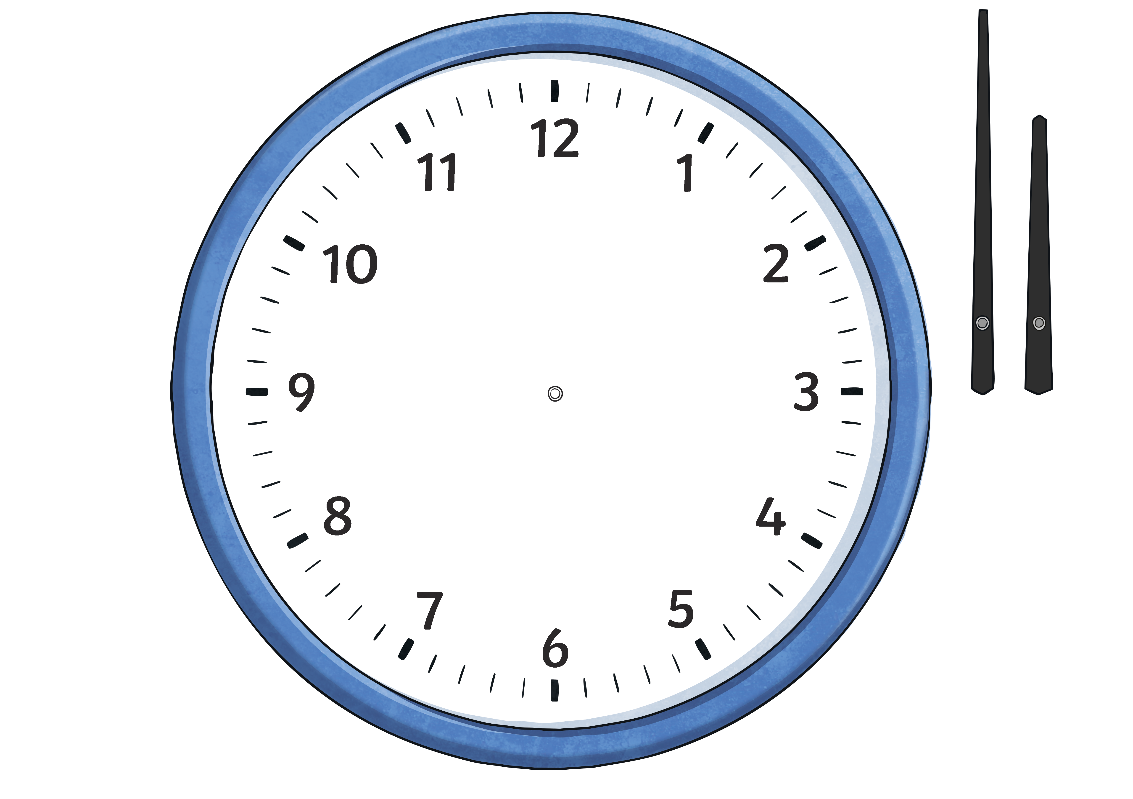 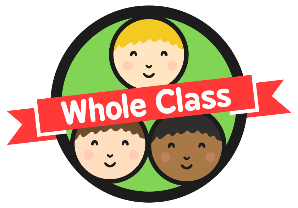 To and Past
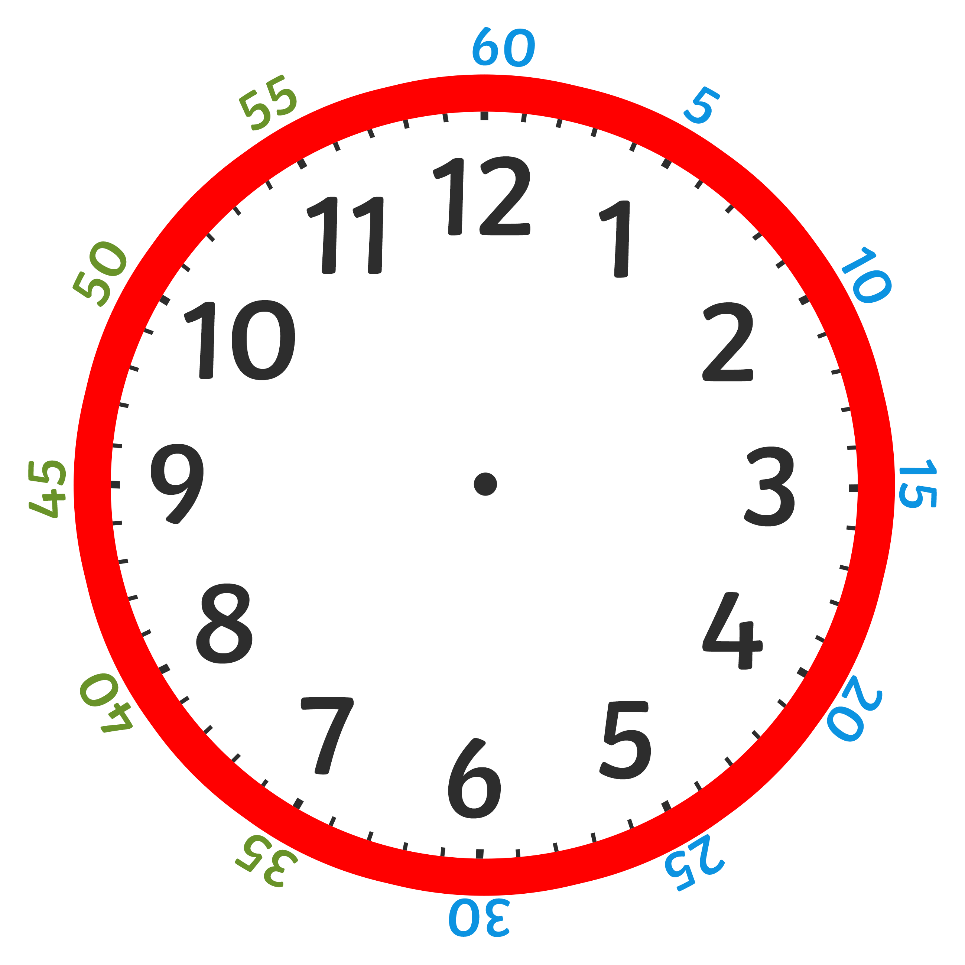 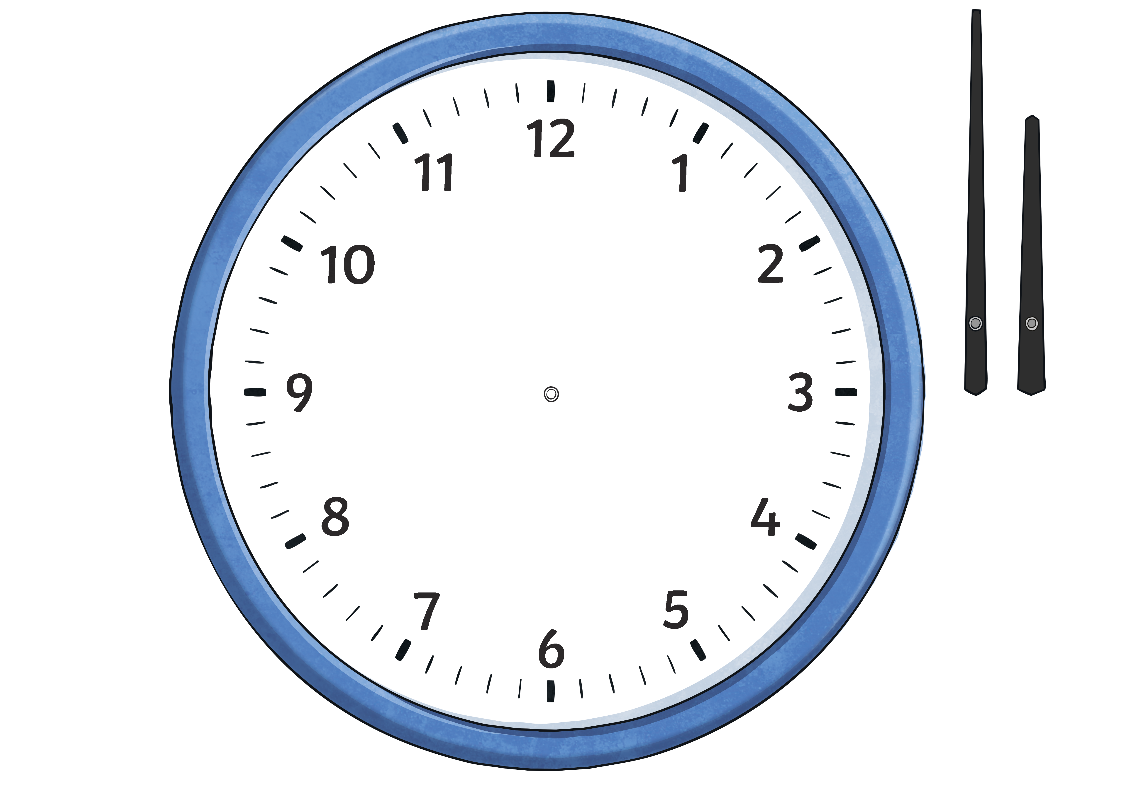 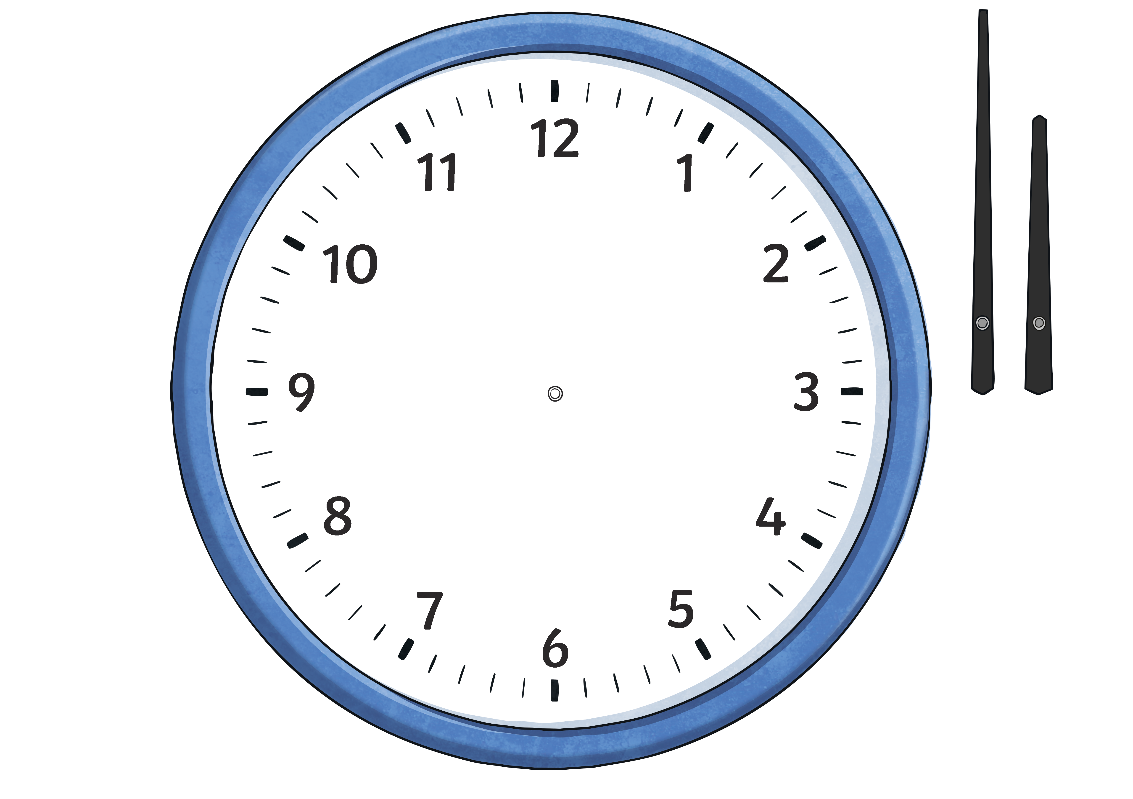 ?
?
Can you count the minutes in steps of 5?
Can you see a pattern between the hours on the inside and the 
minutes on the outside?
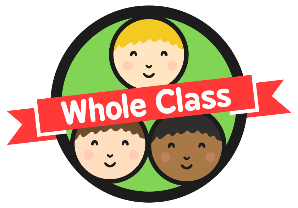 To and Past
We read the time as minutes past or to the hour.
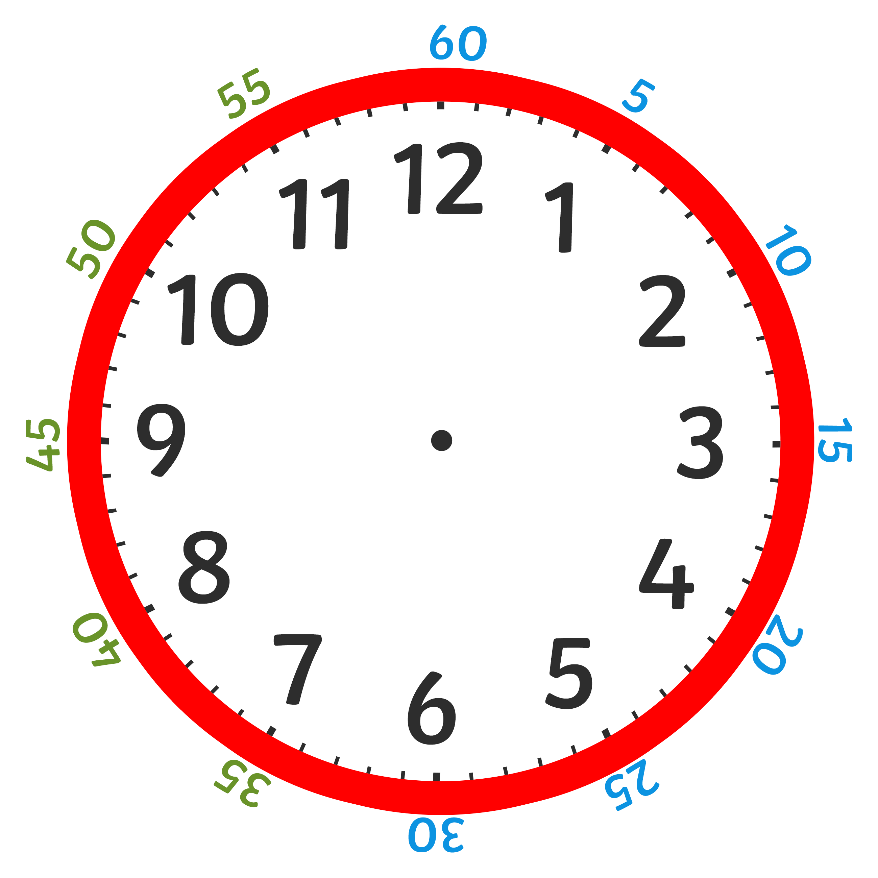 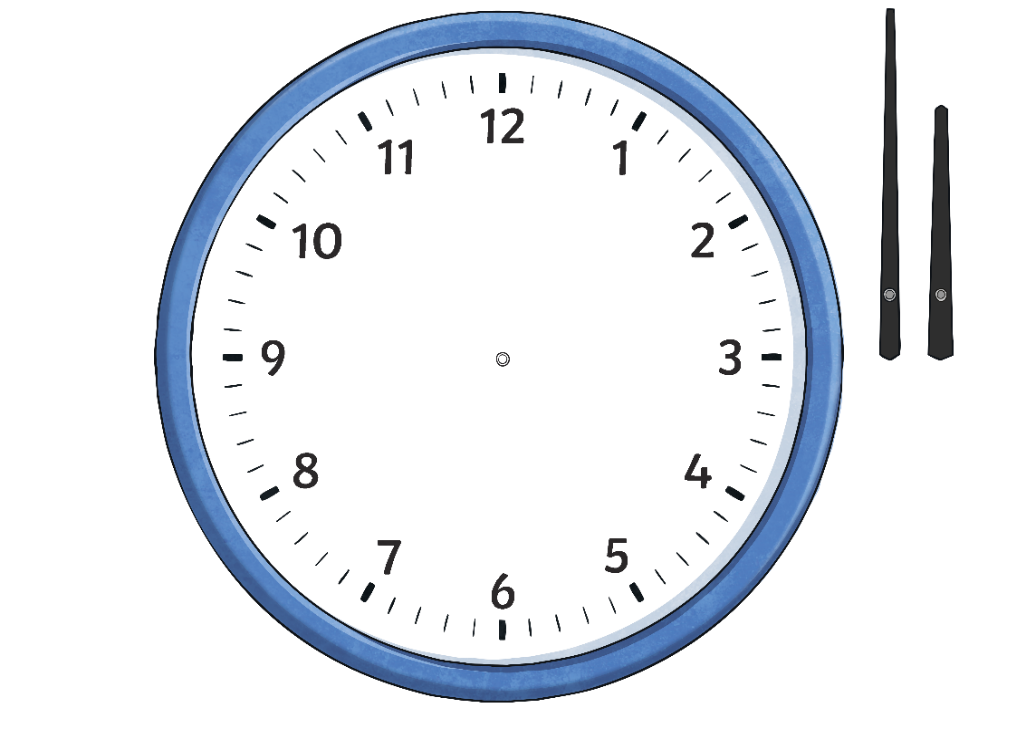 We can count clockwise around a clock to find how many minutes past the hour it is.
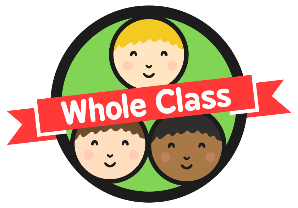 To and Past
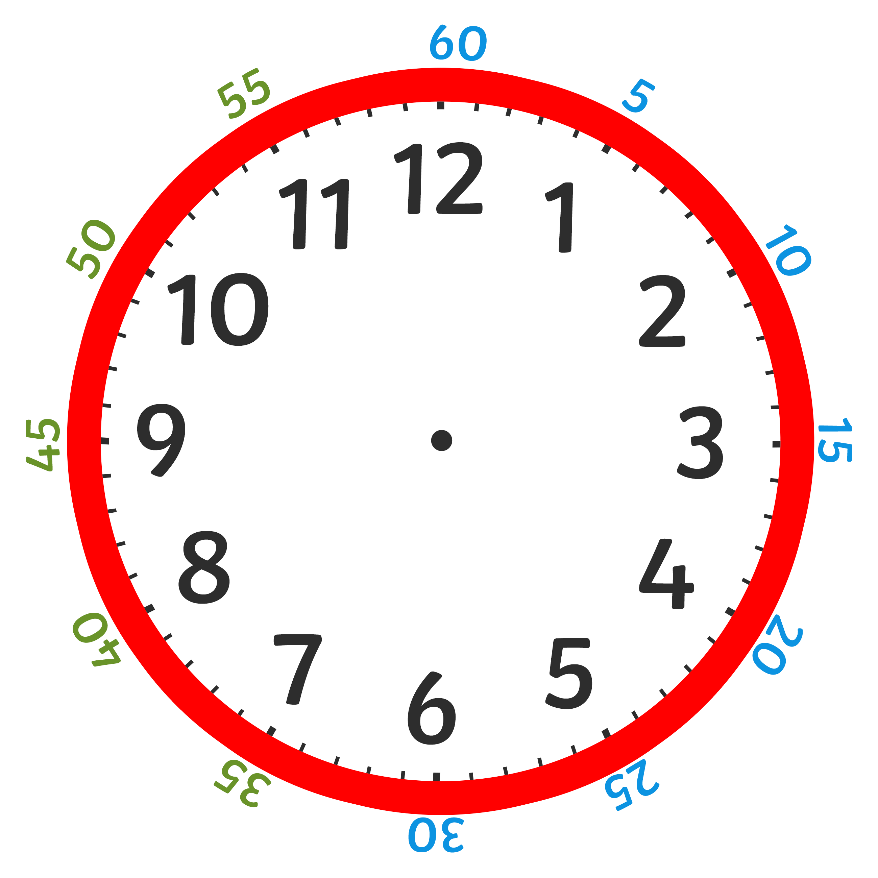 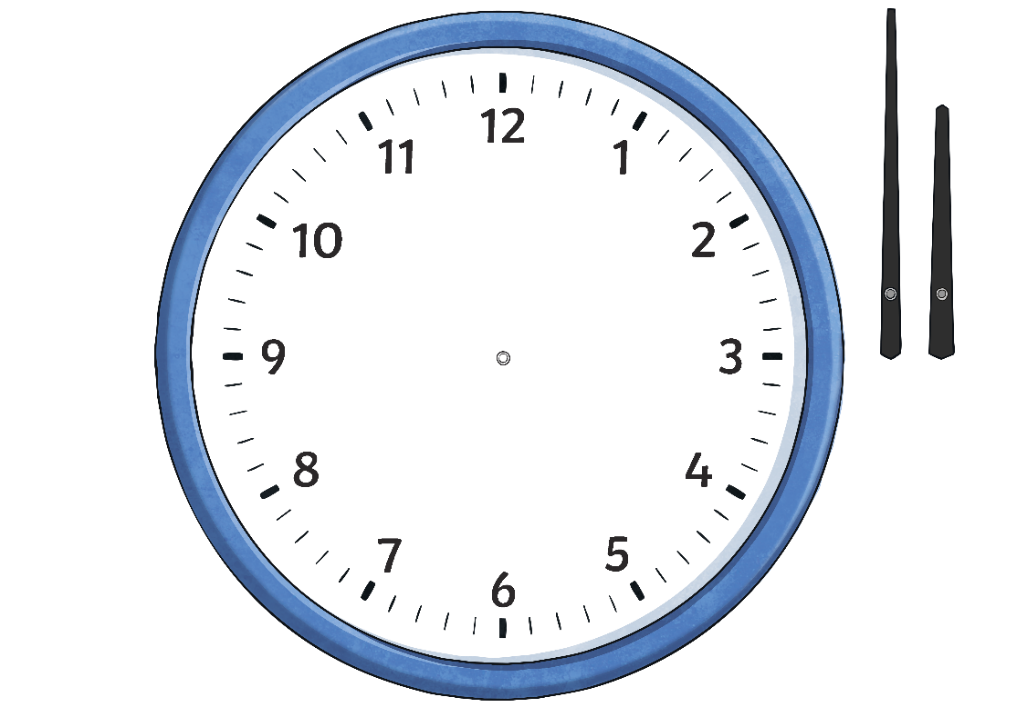 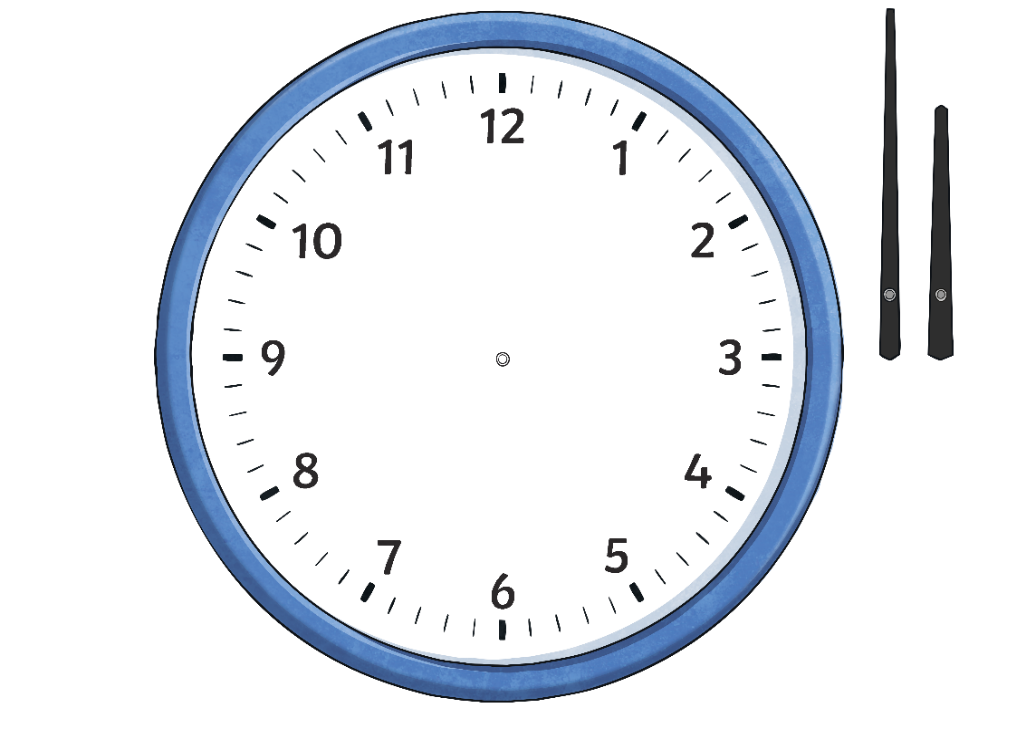 five past 12
?
?
How many minutes past the hour is the minute hand pointing to?
What time does the clock show?
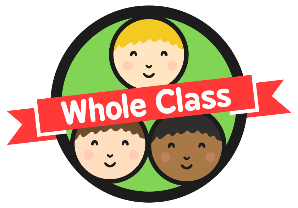 To and Past
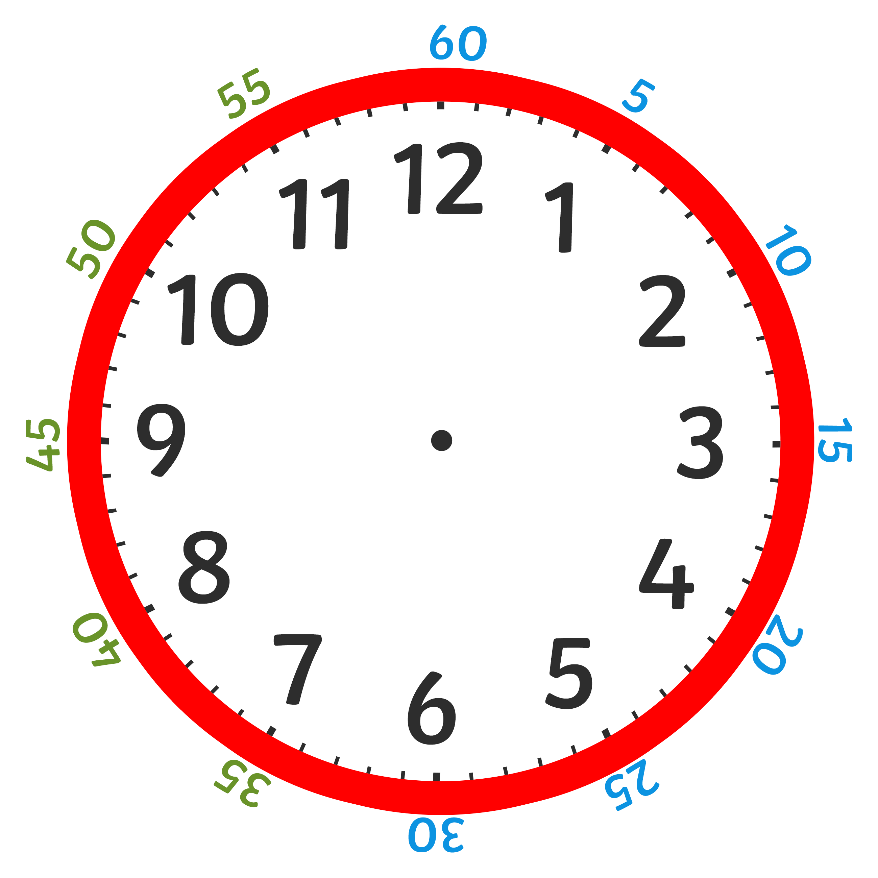 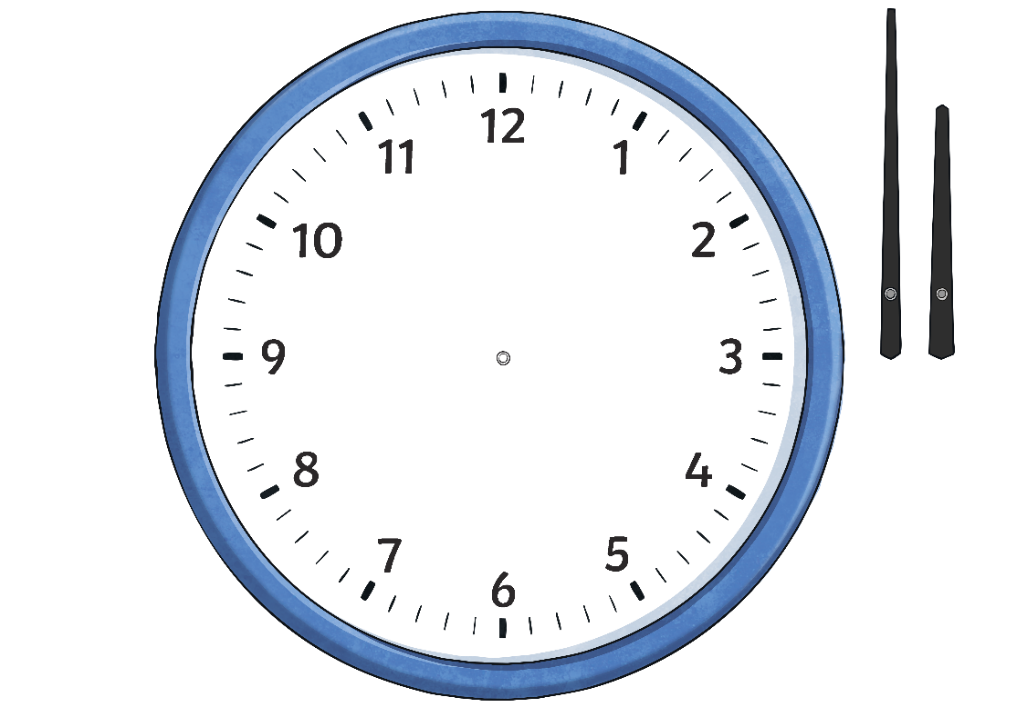 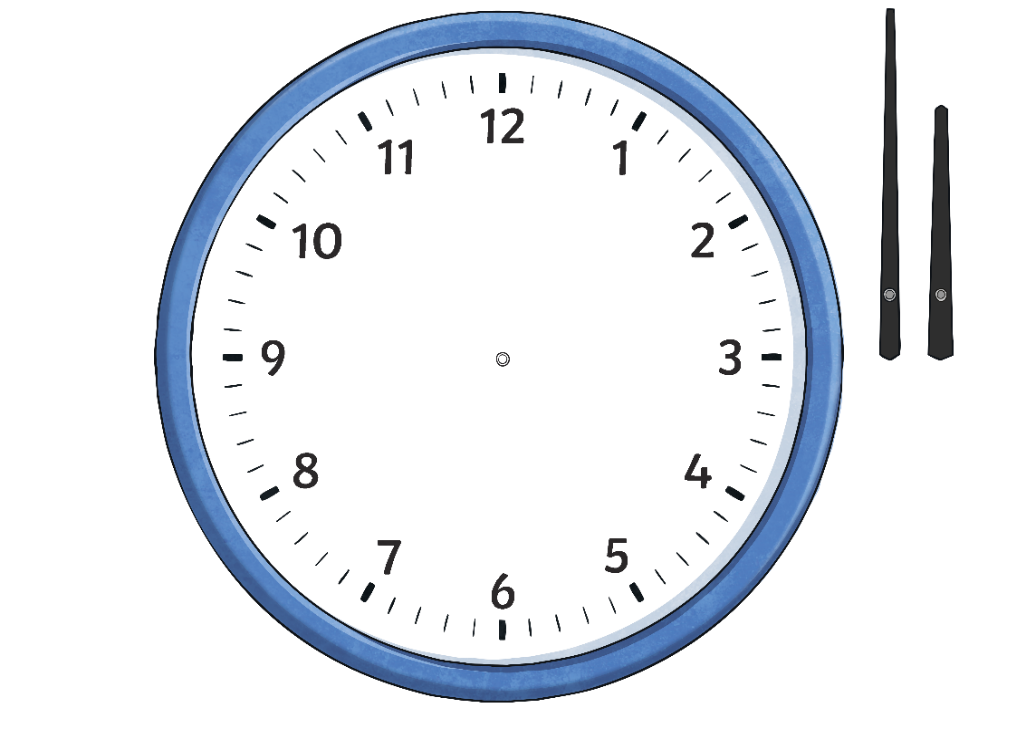 twenty past 7
?
?
How many minutes past the hour is the minute hand pointing to?
What time does the clock show?
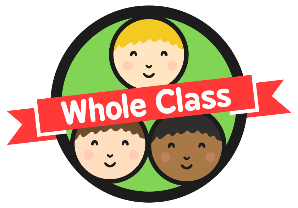 To and Past
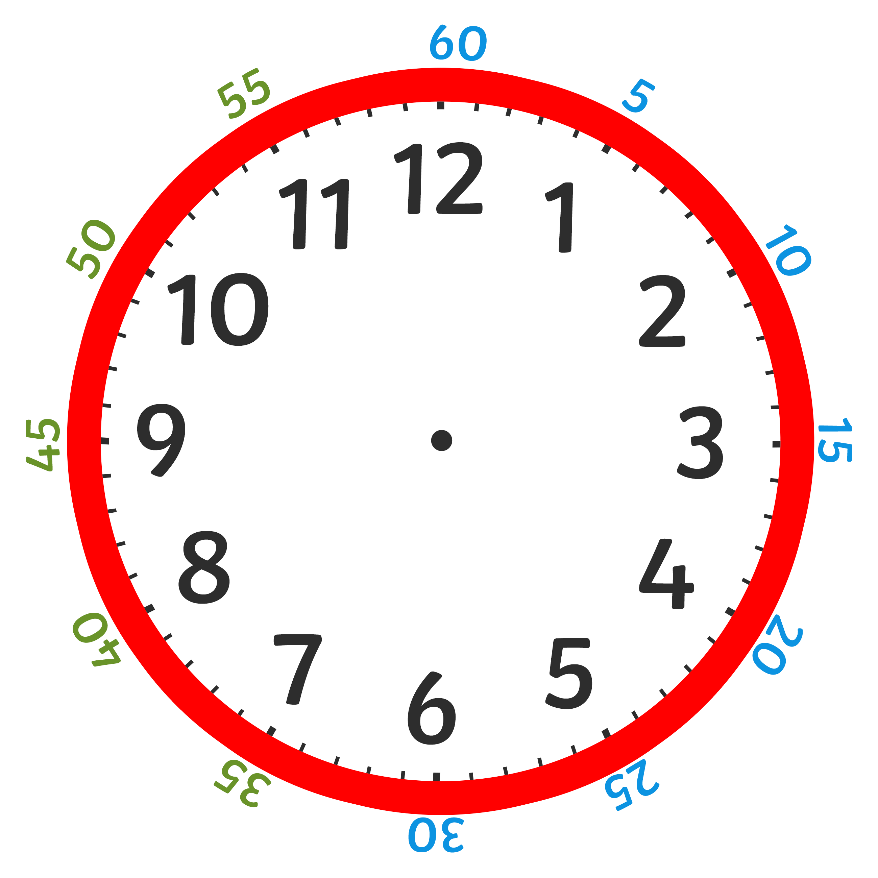 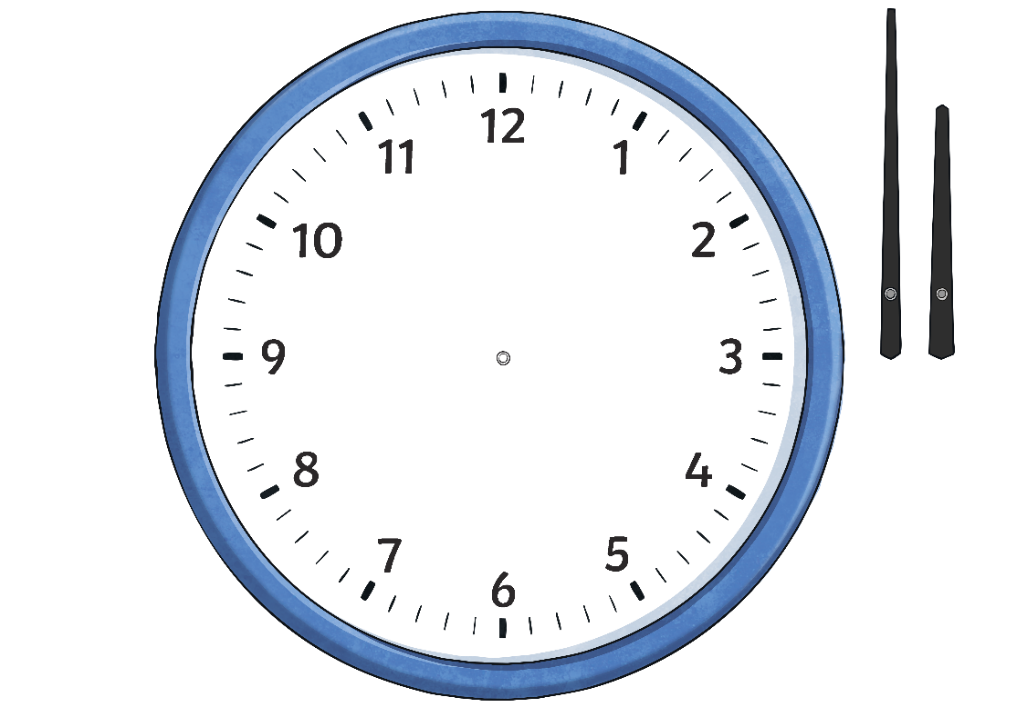 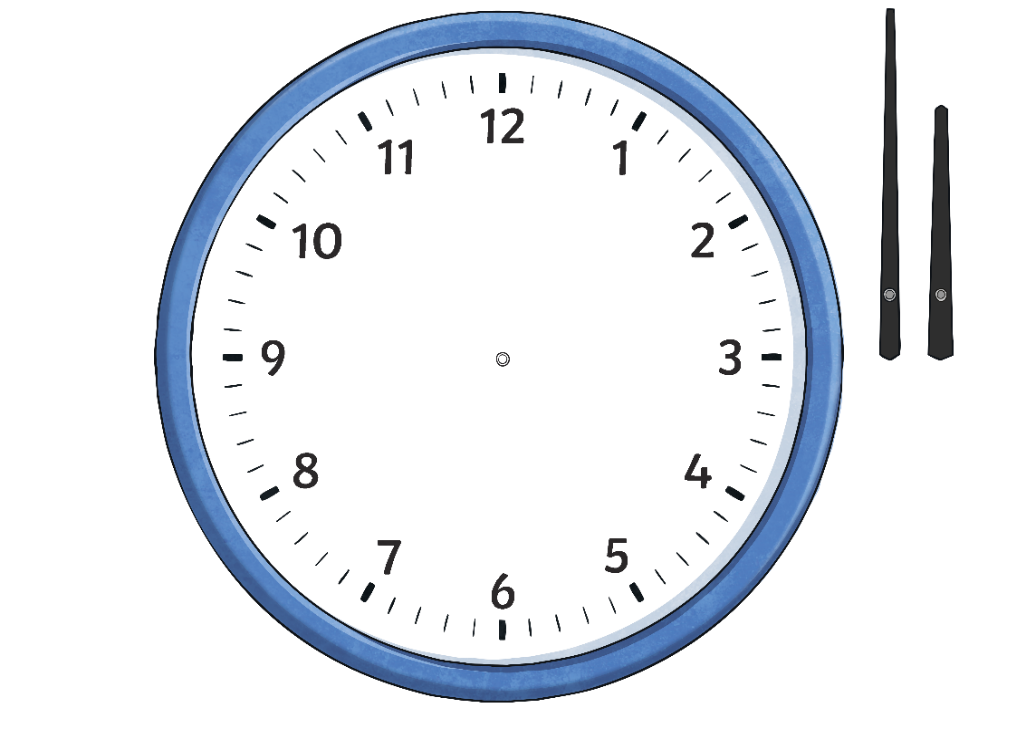 twenty-five past 10
?
?
How many minutes past the hour is the minute hand pointing to?
What time does the clock show?
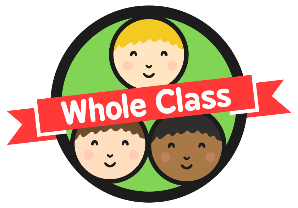 To and Past
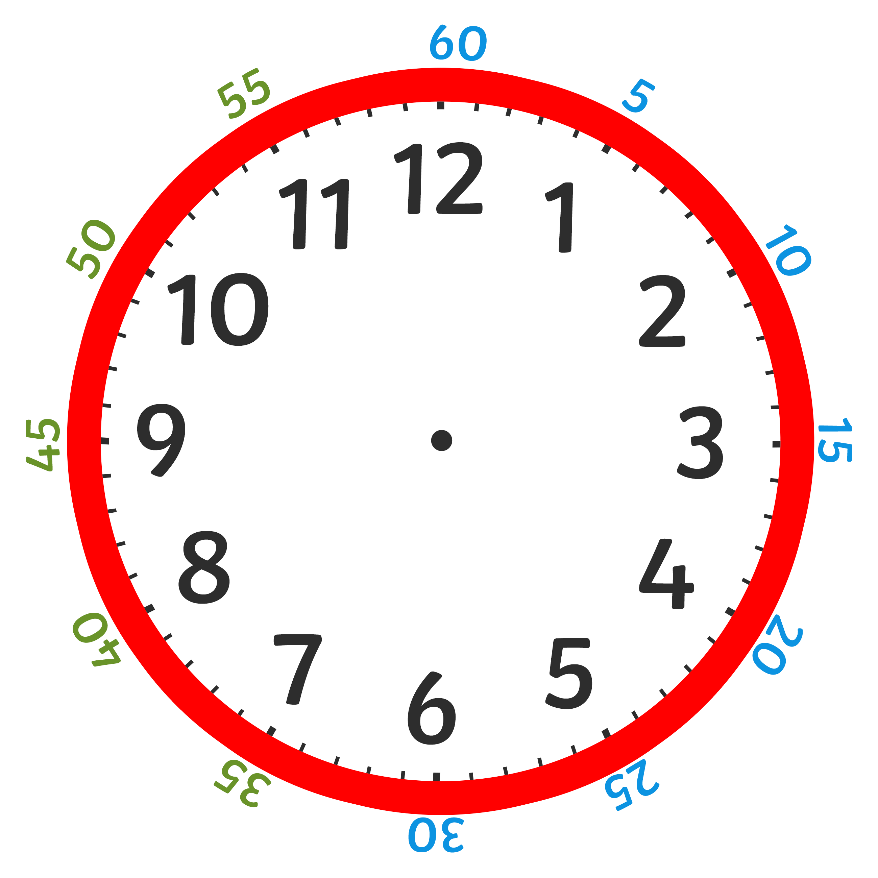 What is this the same as?
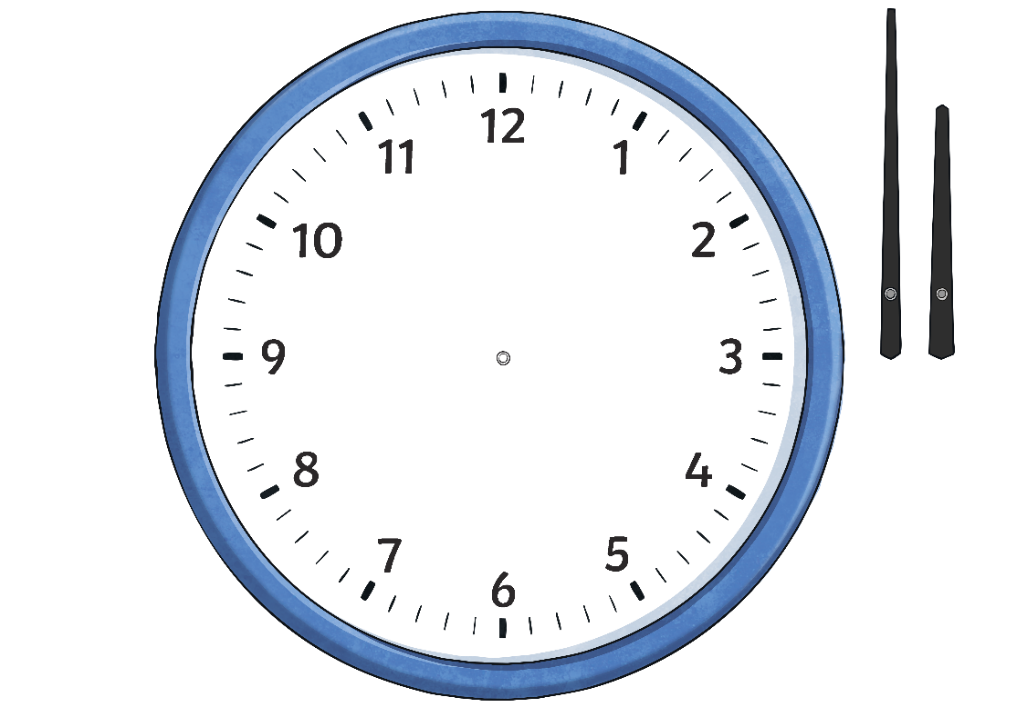 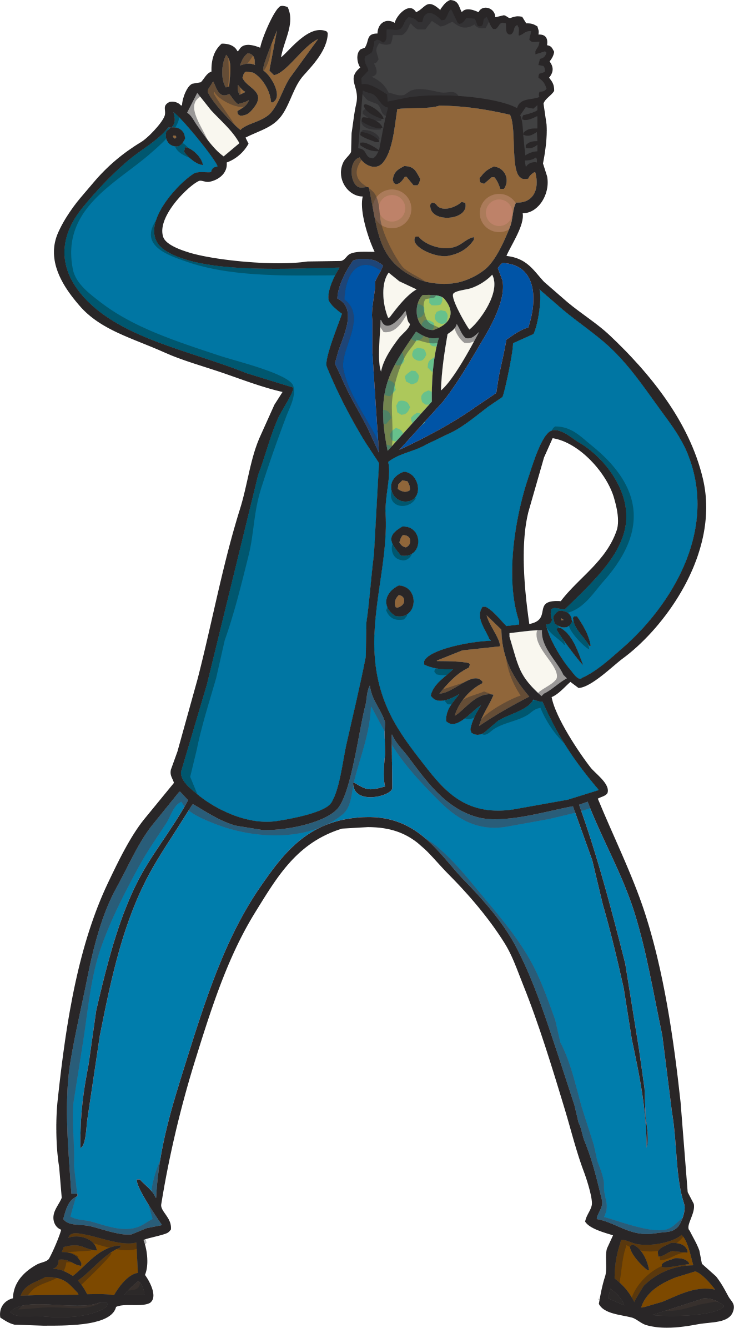 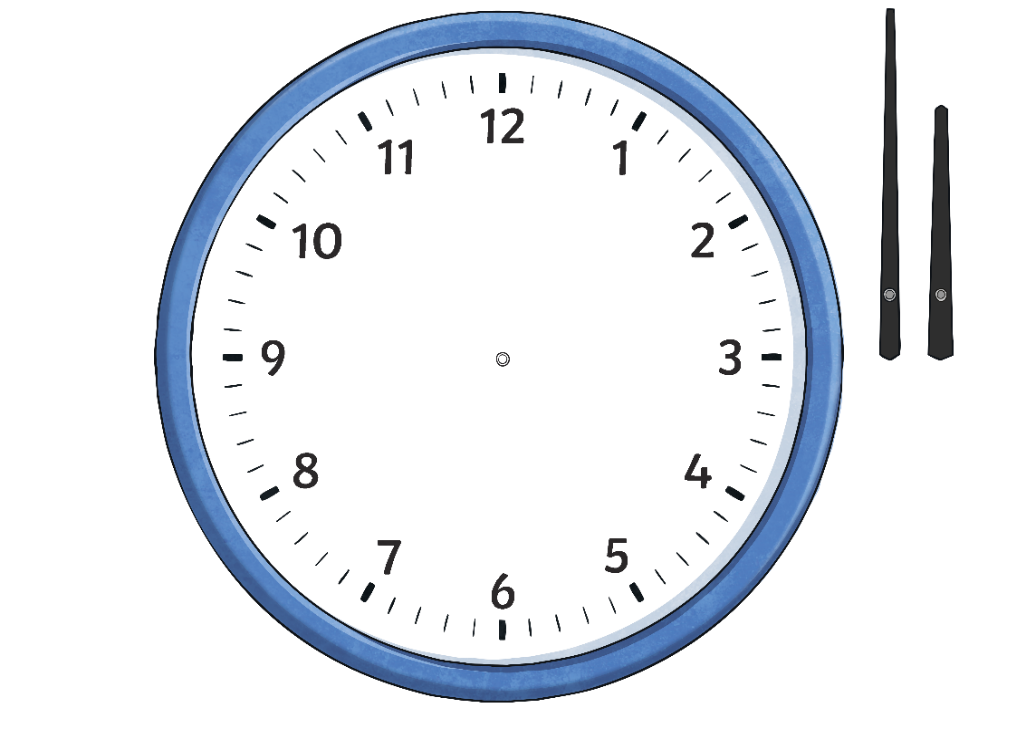 quarter past 6
15 minutes past 6
?
?
How many minutes past the hour is the minute hand pointing to?
What time does the clock show?
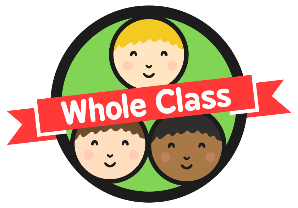 To and Past
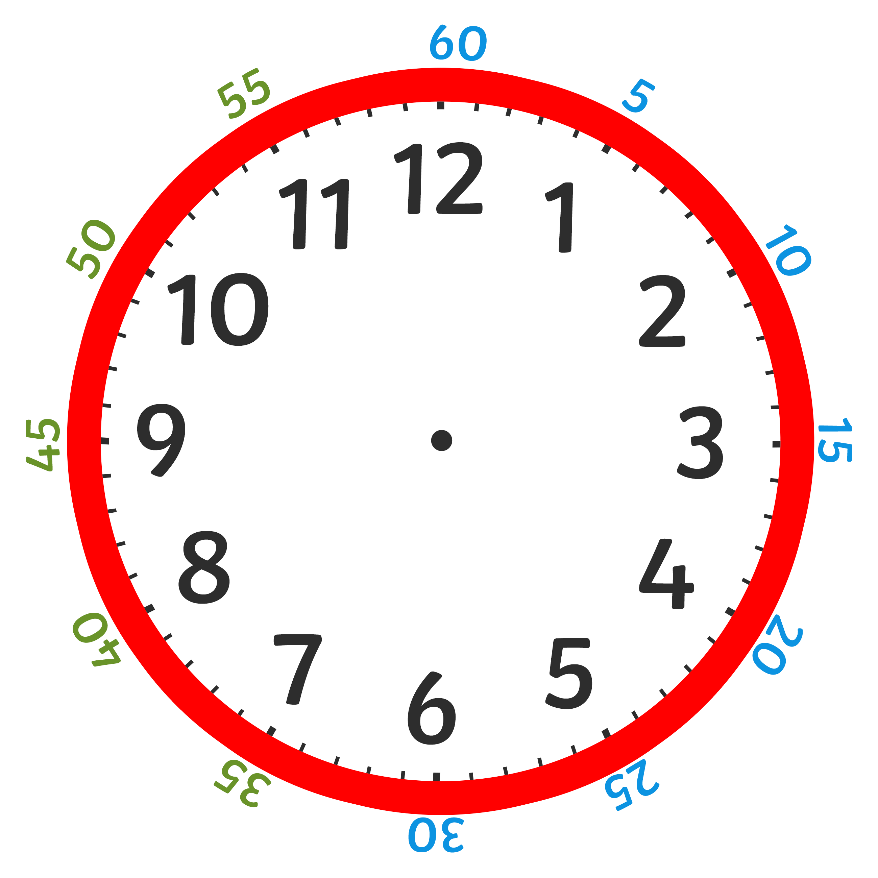 What is this the same as?
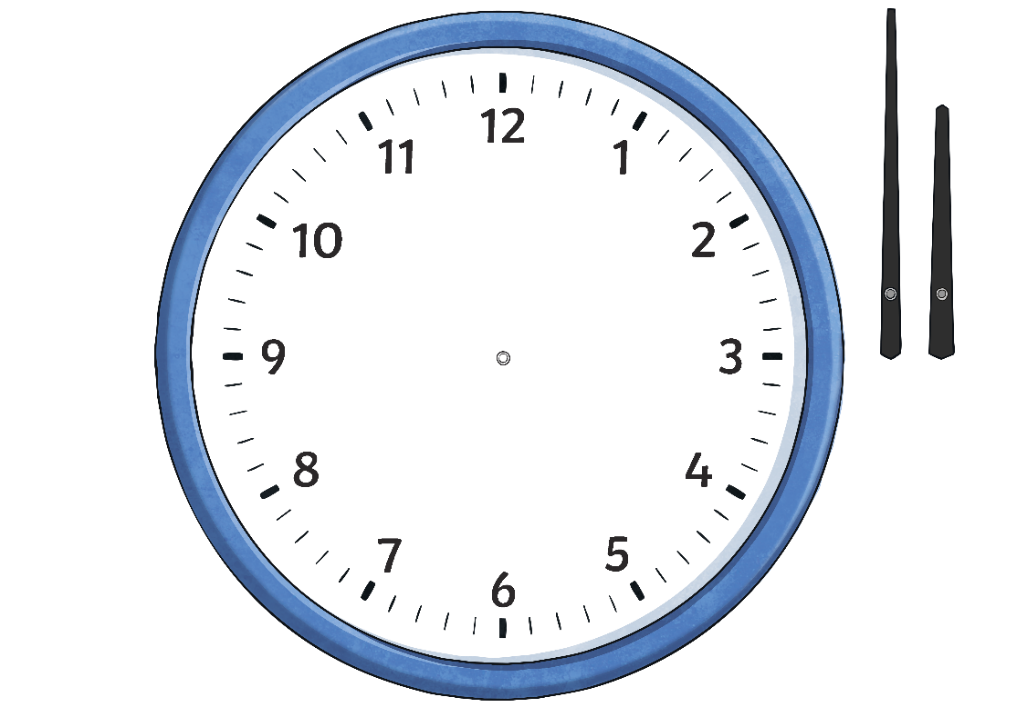 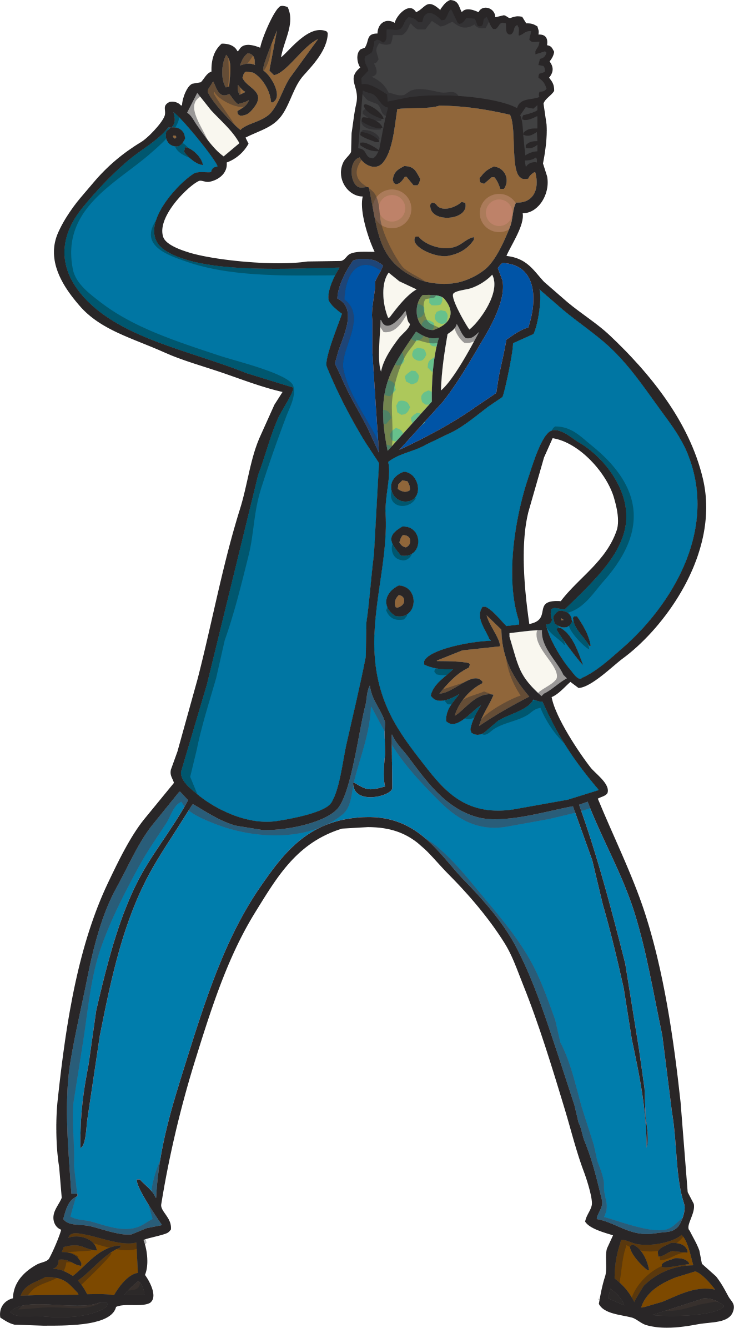 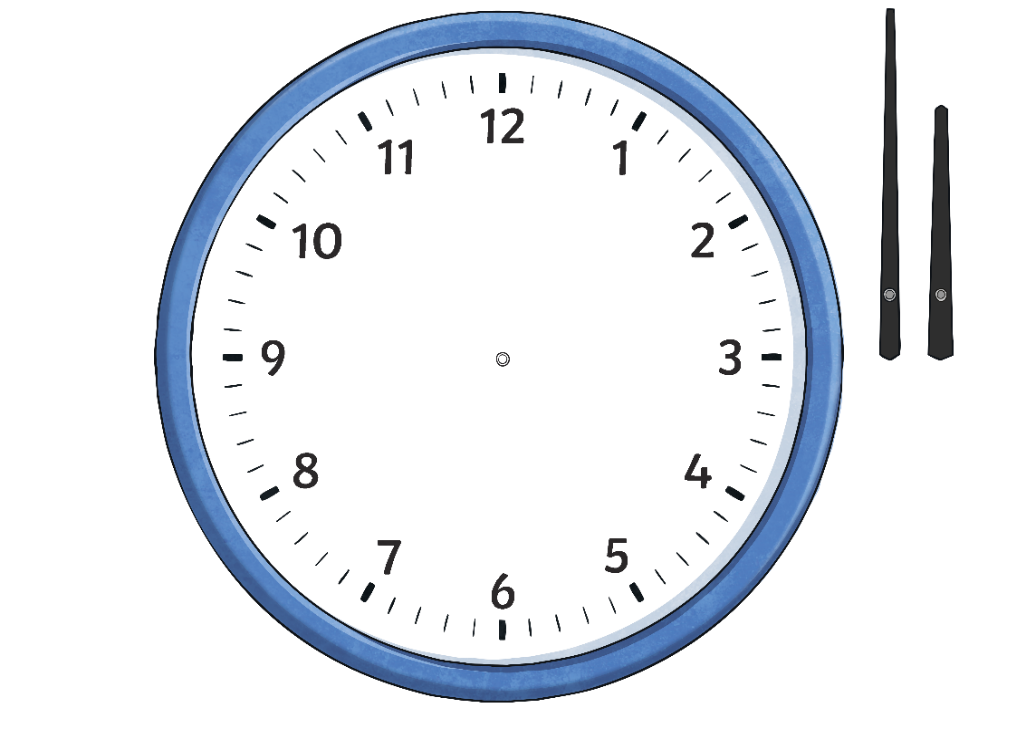 30 minutes past 4
half past 4
?
?
How many minutes past the hour is the minute hand pointing to?
What time does the clock show?
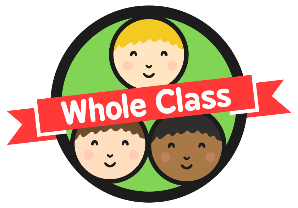 To and Past
After the minute hand passes half past, the time stops being ‘minutes past’ and becomes ‘minutes to’.
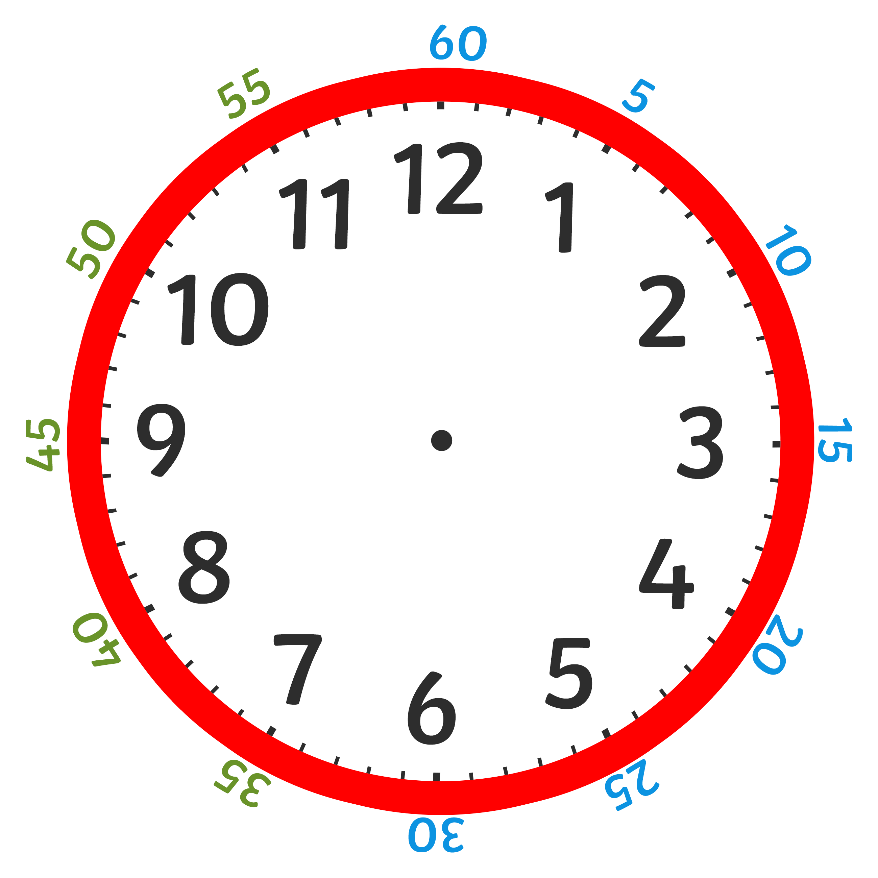 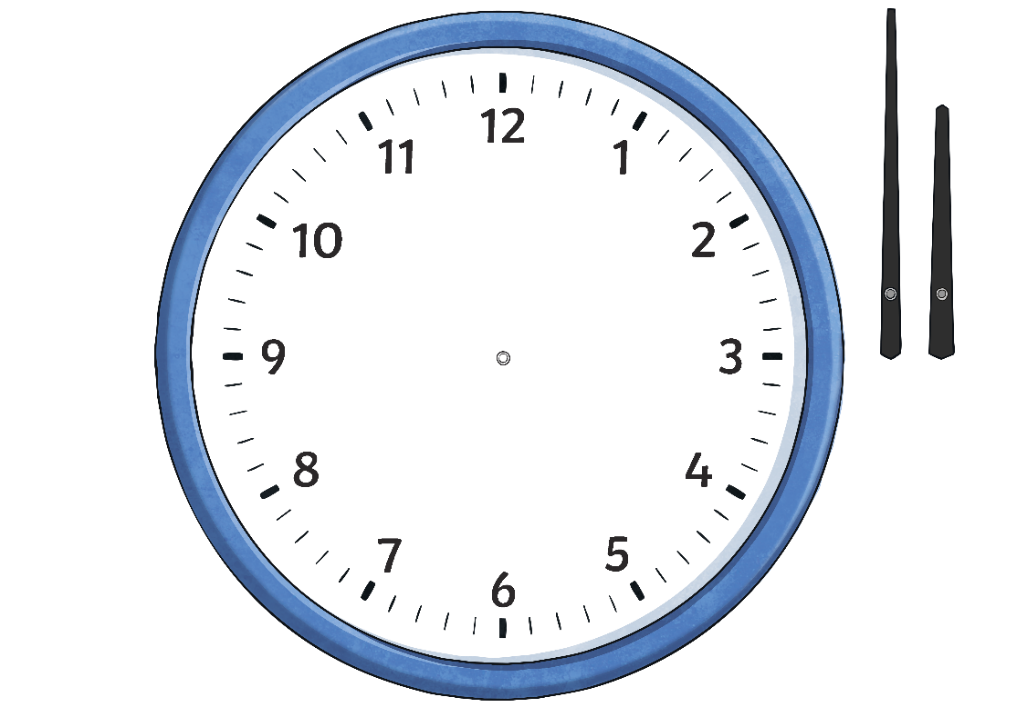 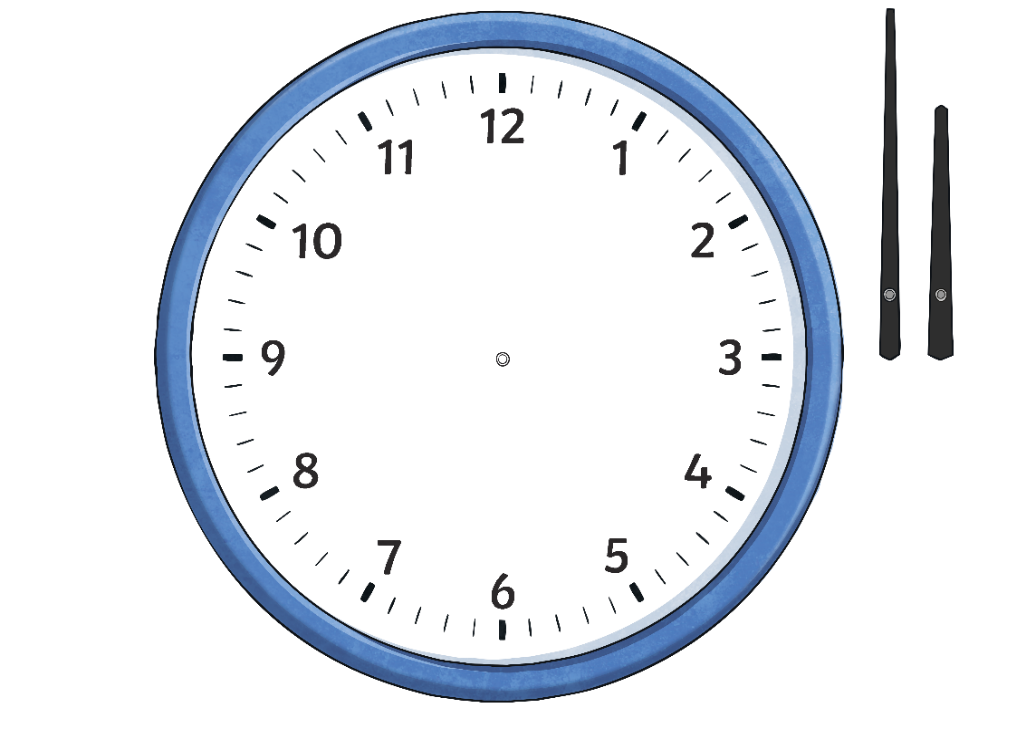 This is slightly trickier because the minutes on the outside of the clock are still counting past the hour.
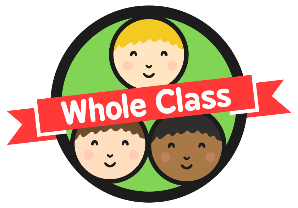 To and Past
When we find ‘minutes to’, we have to count back from the 12.
This is called ‘anticlockwise’.
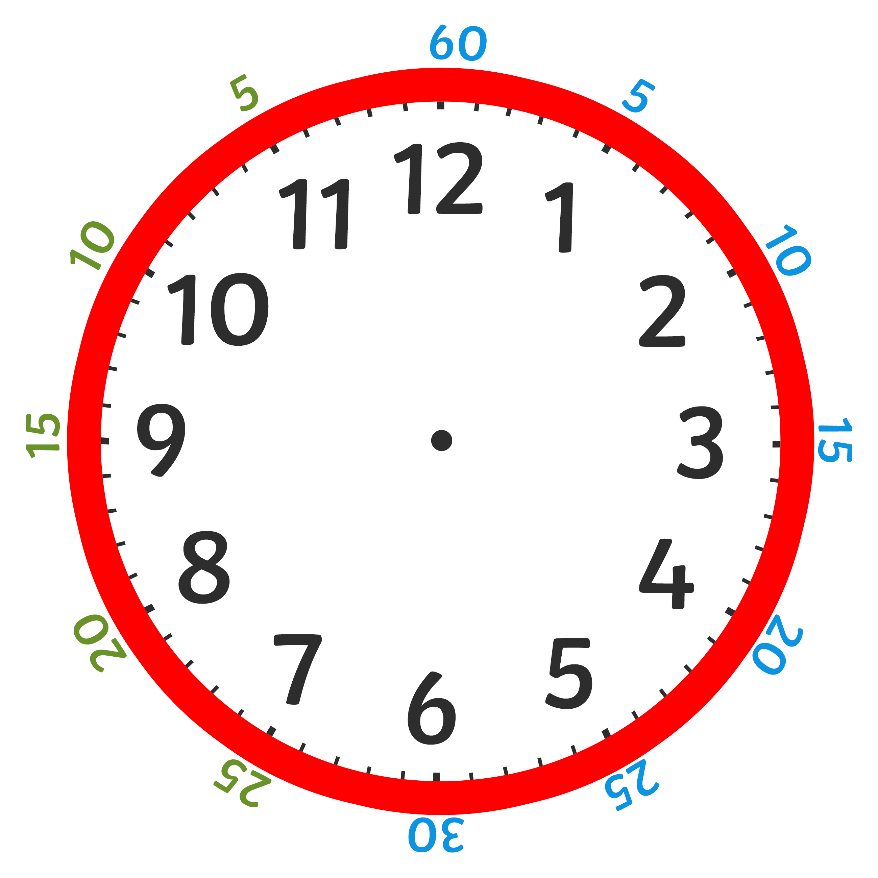 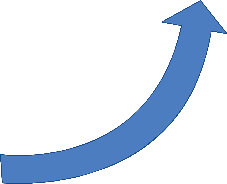 Can you help count anticlockwise around the clock in 5s to half past?
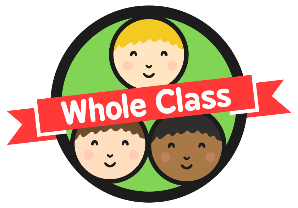 To and Past
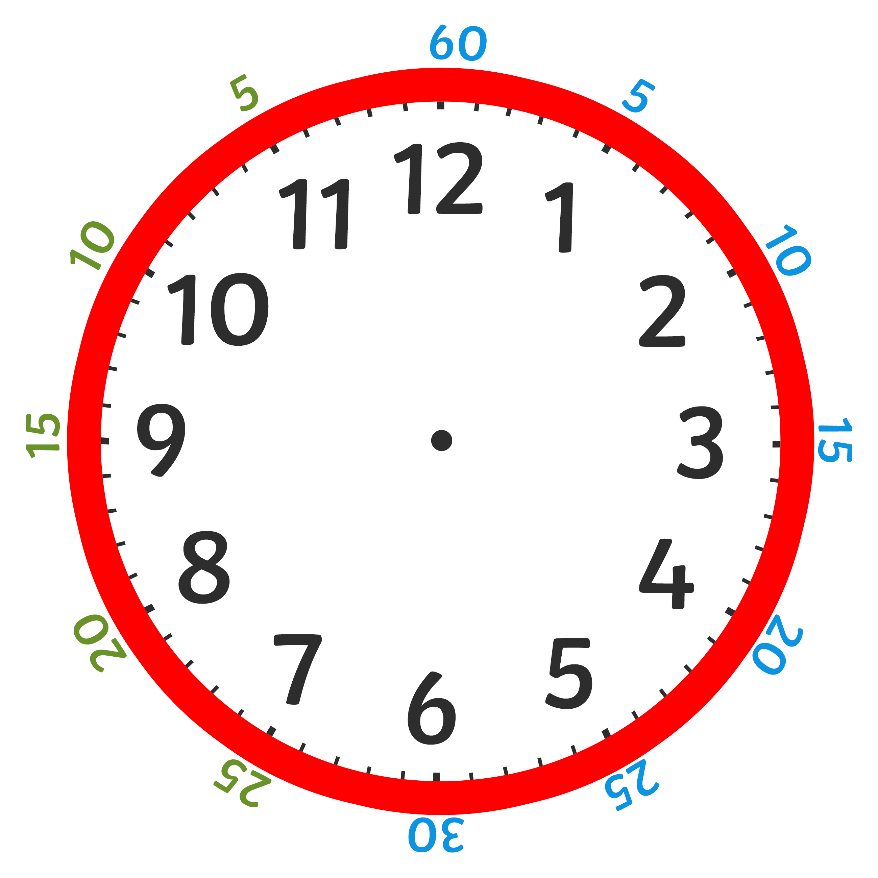 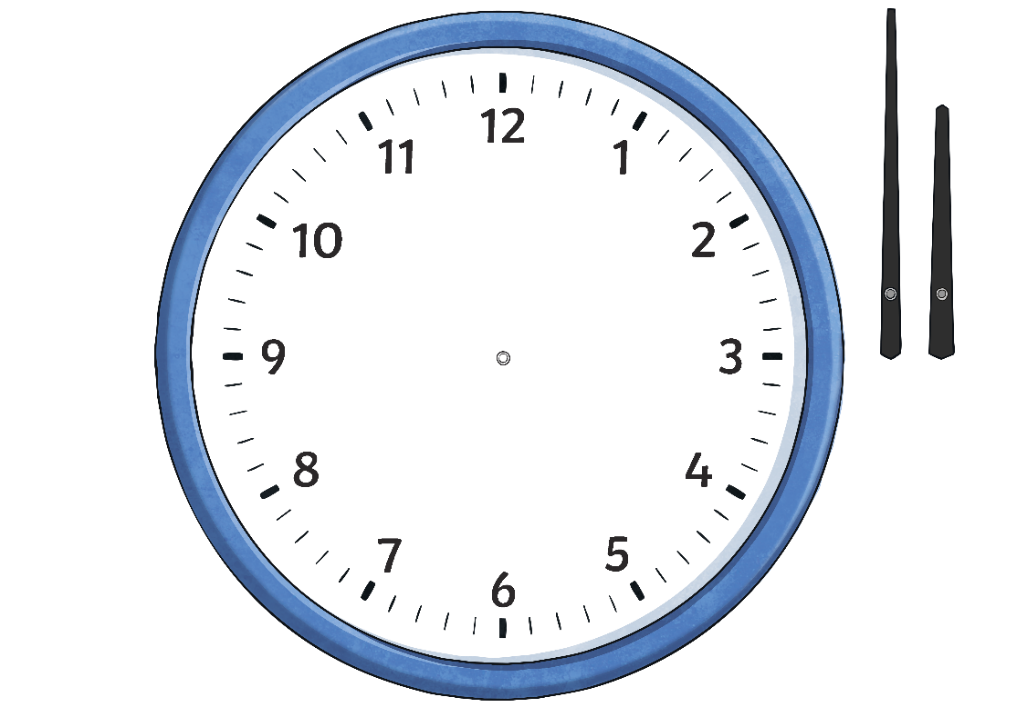 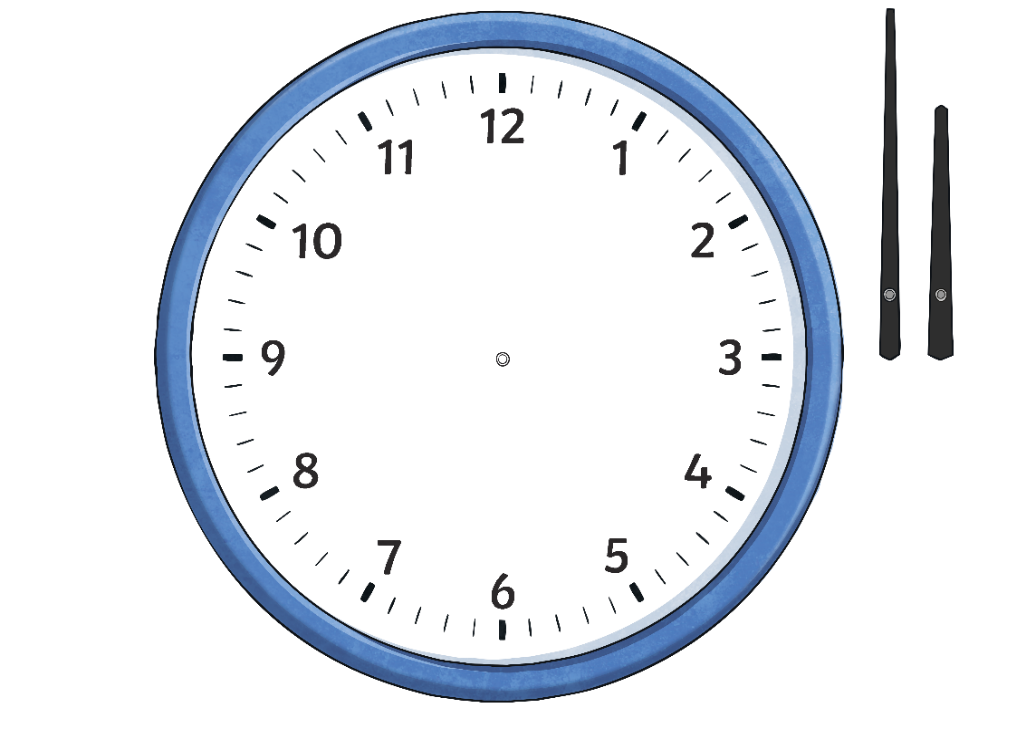 ten to 3
?
?
How many minutes is it to the hour?
What time is this clock showing us?
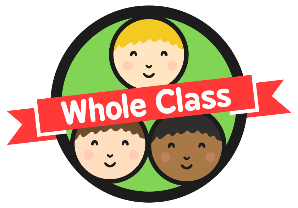 To and Past
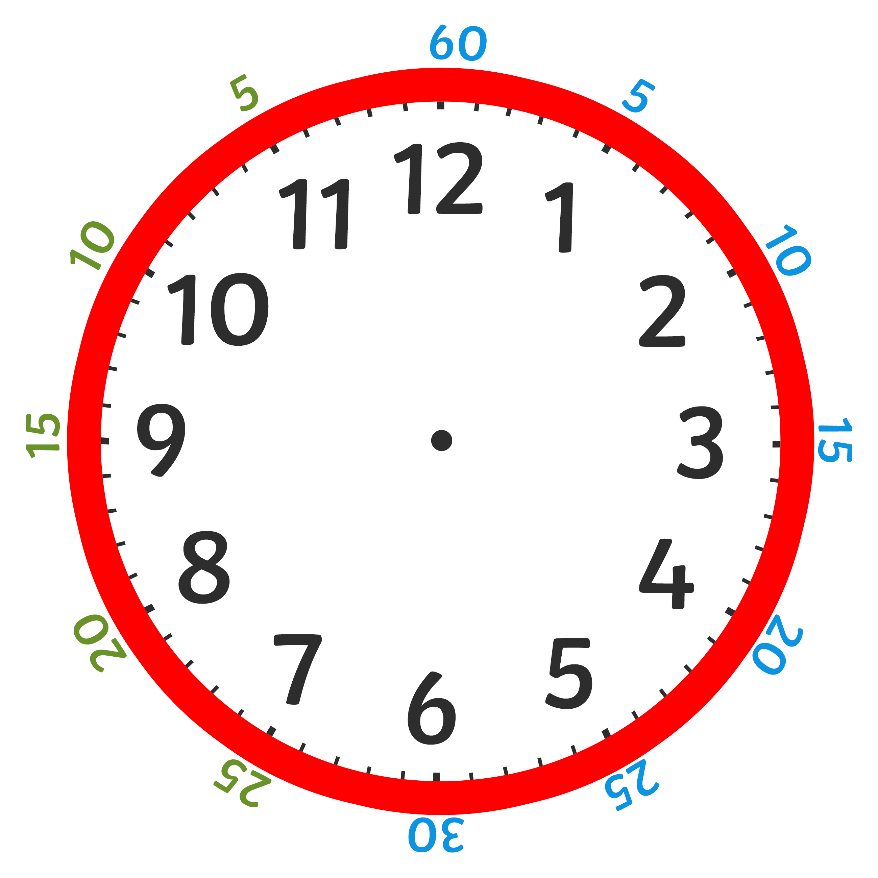 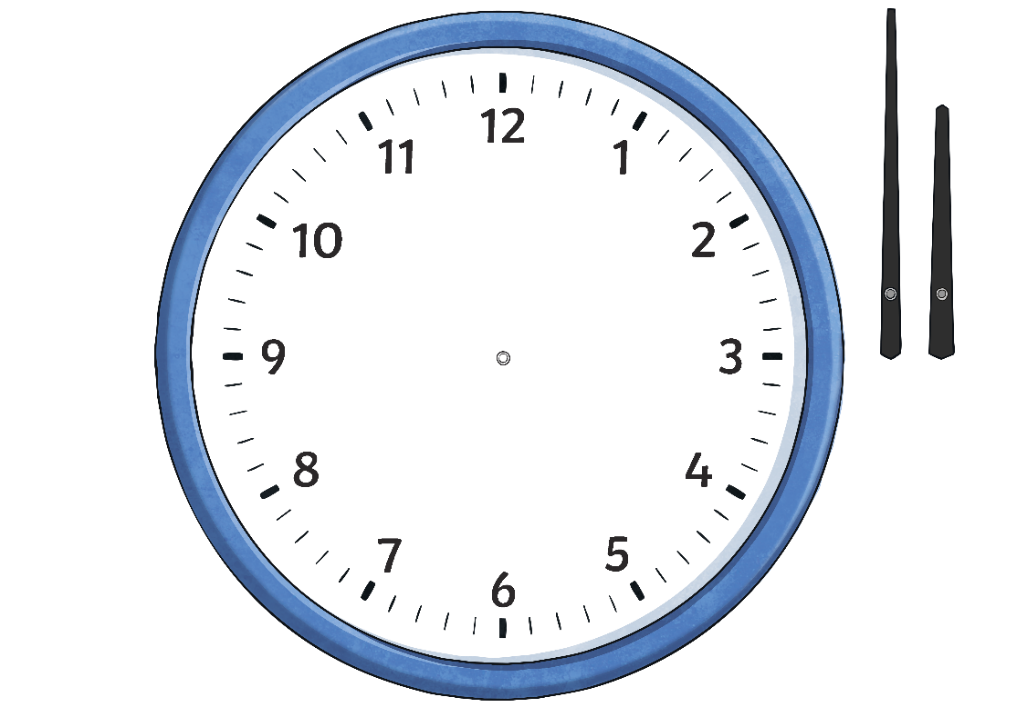 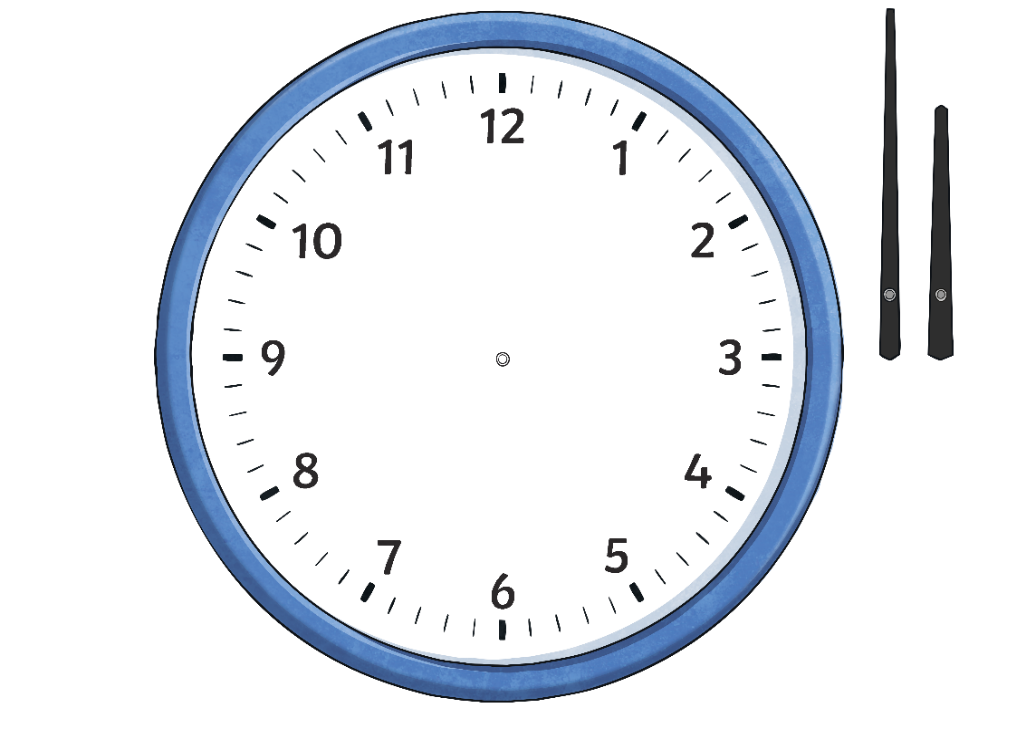 twenty to 9
?
?
How many minutes is it to the hour?
What time is this clock showing us?
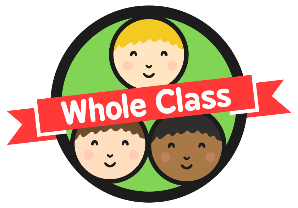 To and Past
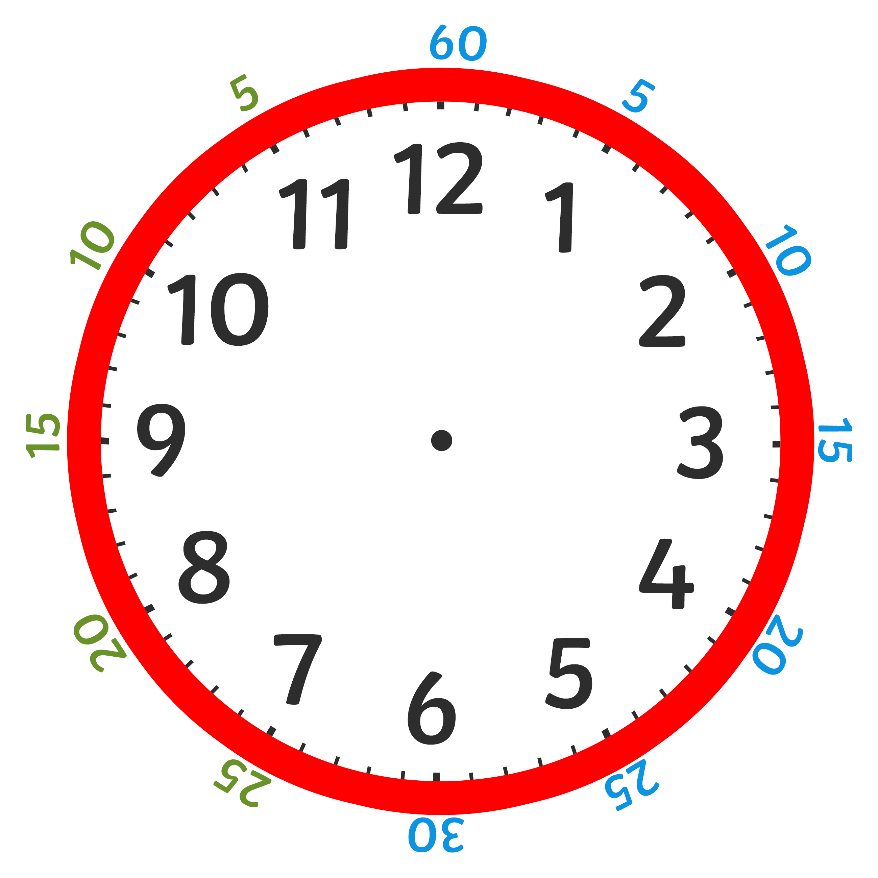 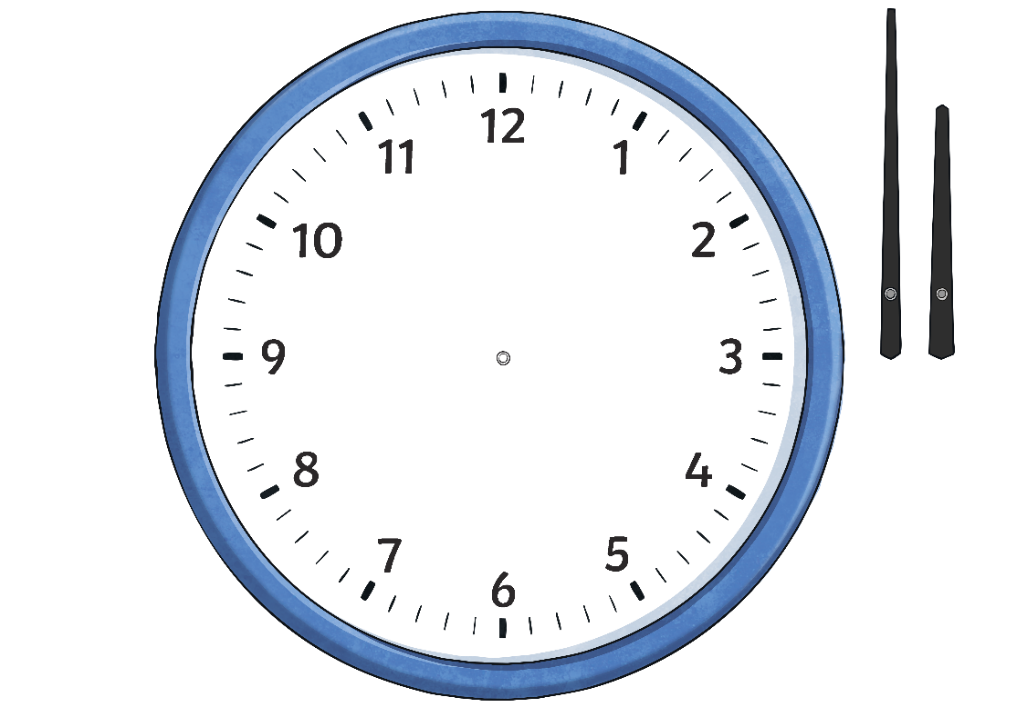 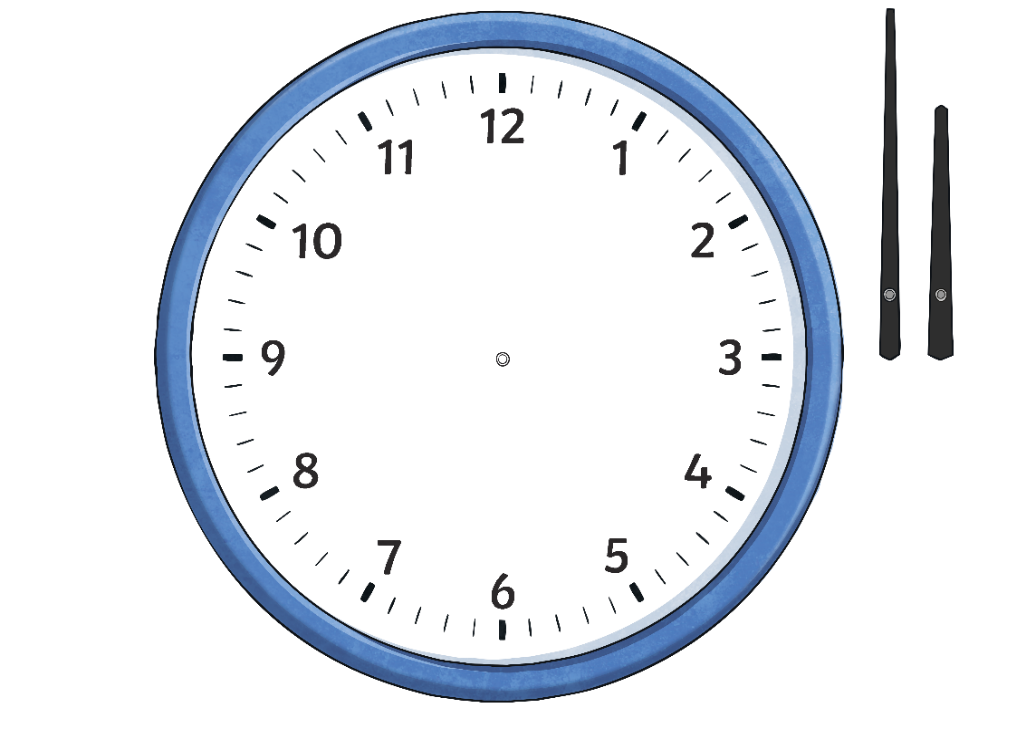 five to 4
?
?
How many minutes is it to the hour?
What time is this clock showing us?
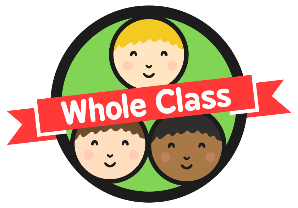 To and Past
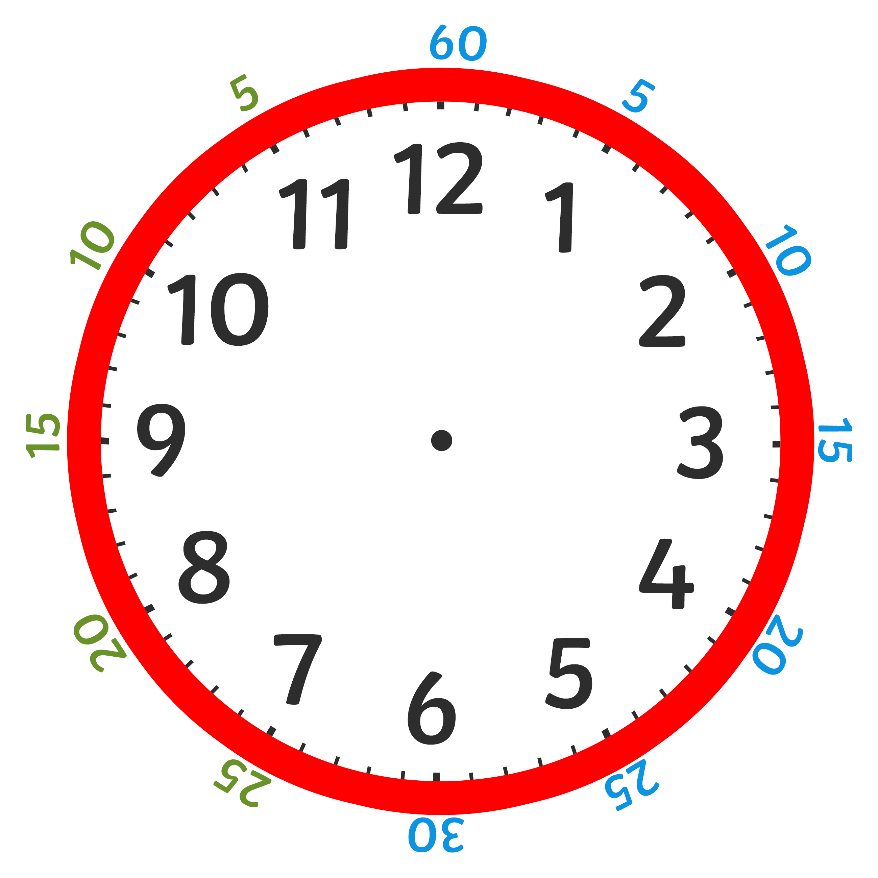 What is this the same as?
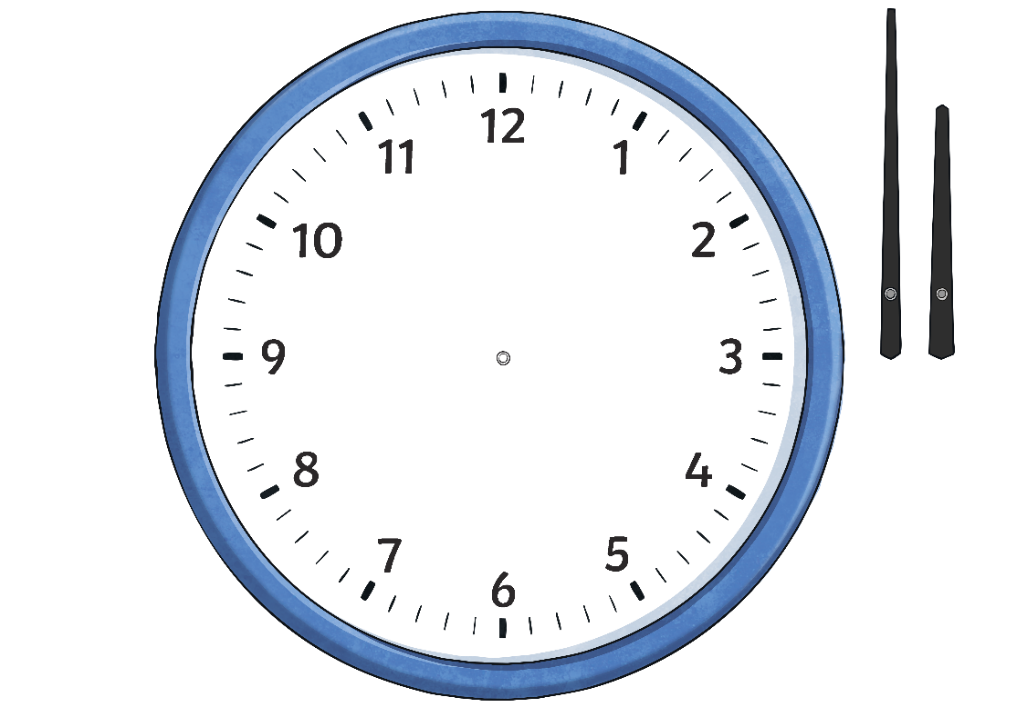 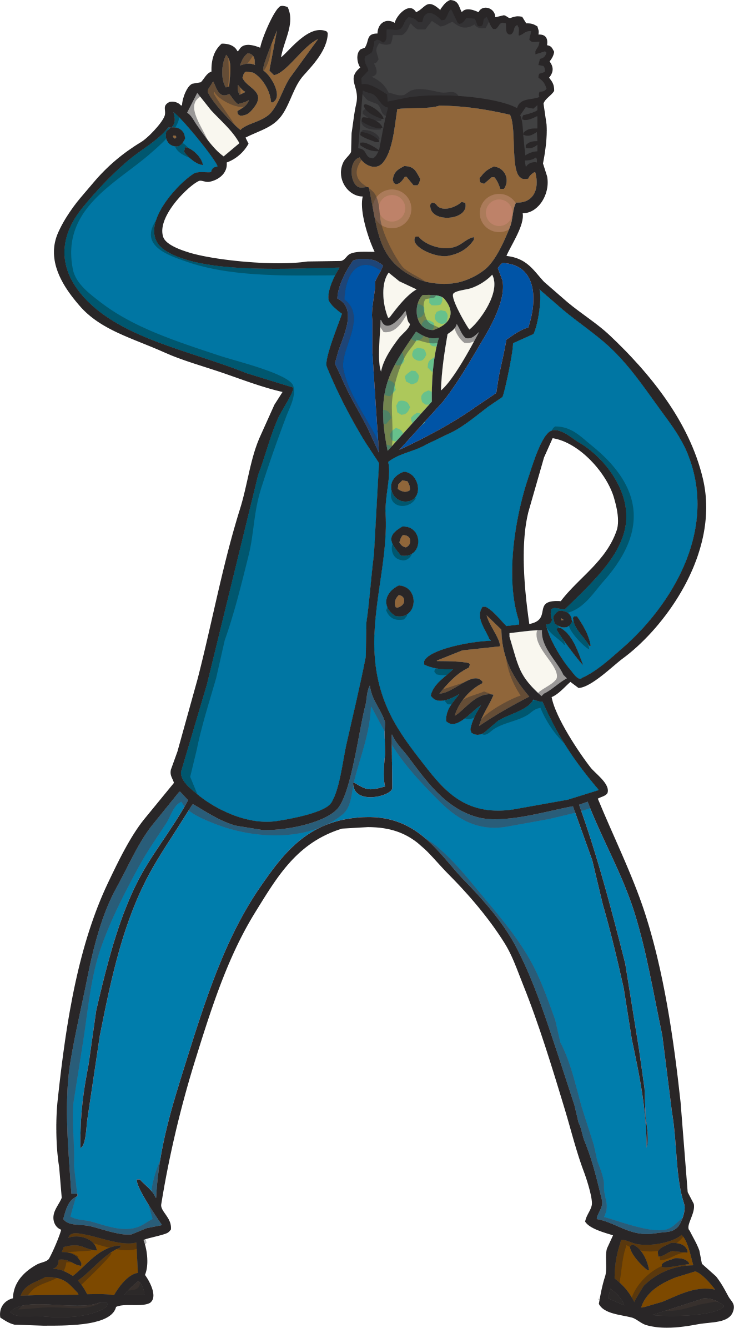 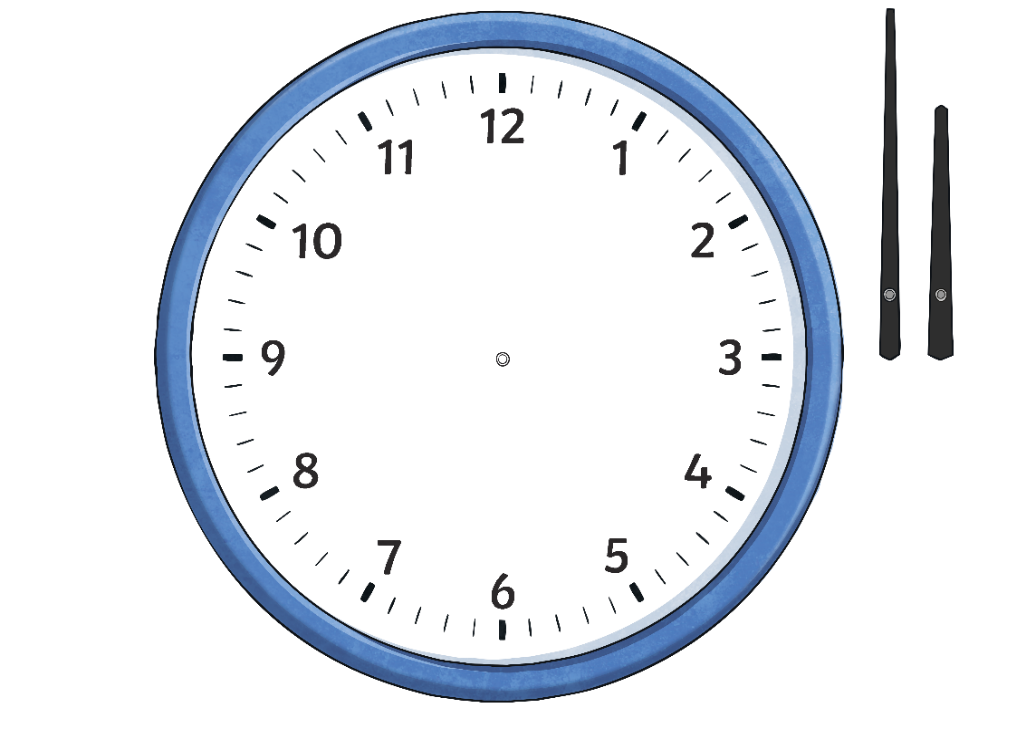 quarter to 4
15 minutes to 4
?
?
How many minutes is it to the hour?
What time is this clock showing us?
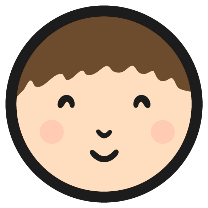 Rock around the Clock
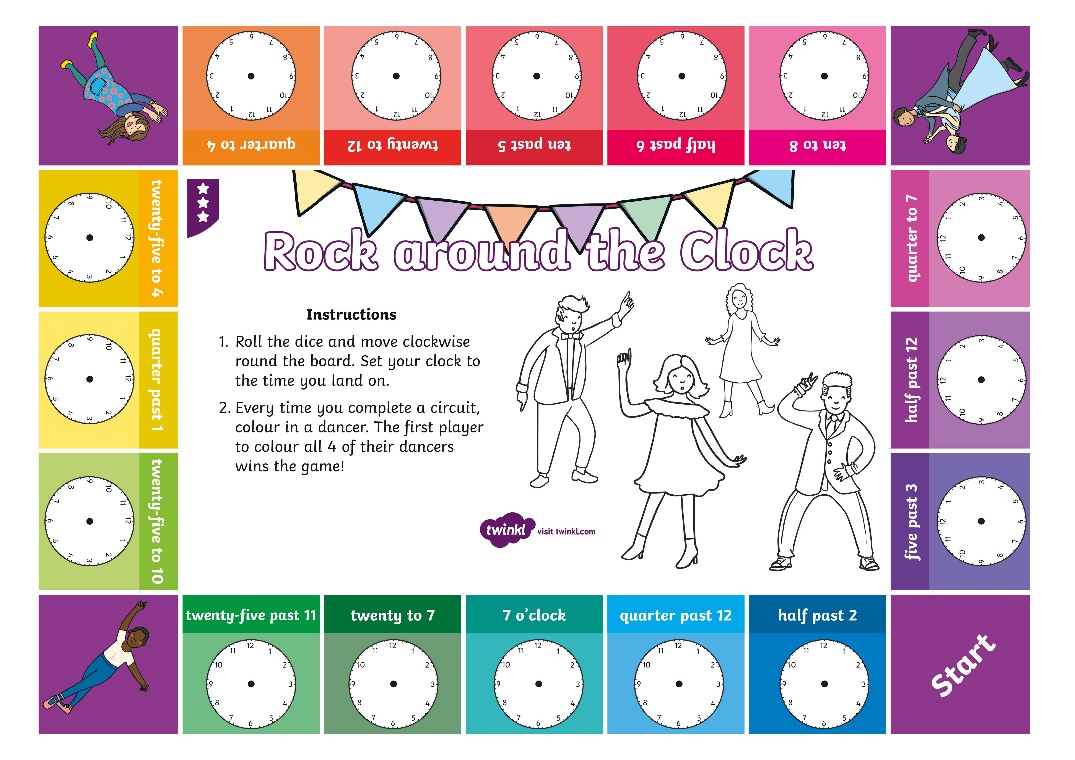 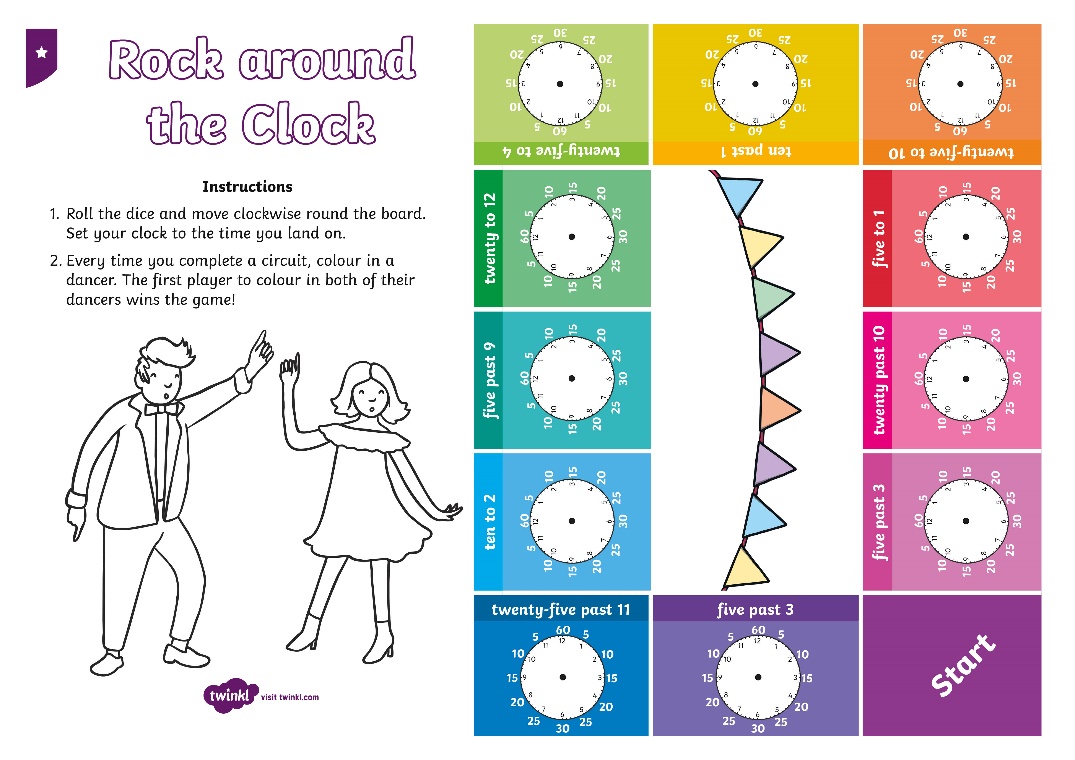 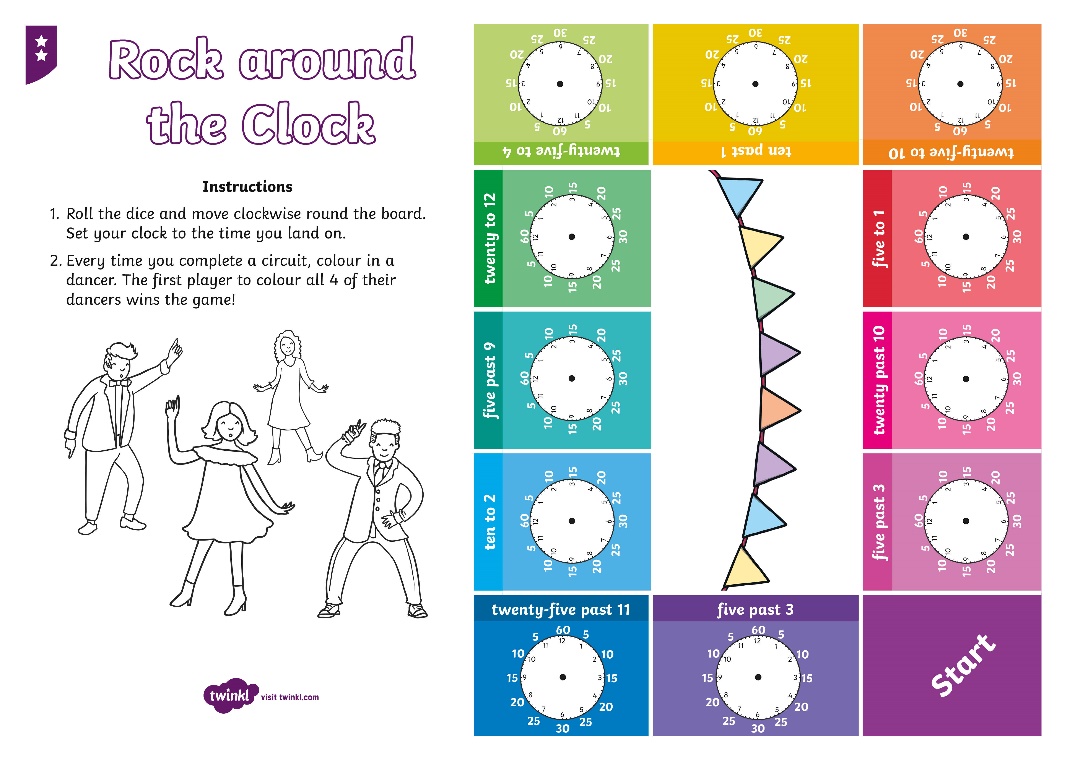